Управление семейным бюджетом
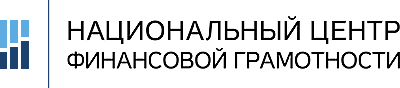 [Speaker Notes: Слайд редактируется экспертом:
Название организации, город и дата проведения]
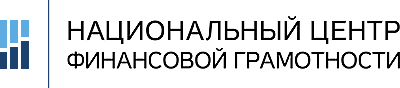 Ведущий:
ФИО
Должность
[Speaker Notes: Приветствие участников семинара
Представление эксперта	
Регламент семинара]
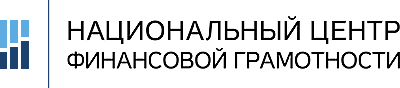 Где мы переплачиваем и теряем деньги при повседневных расходах?
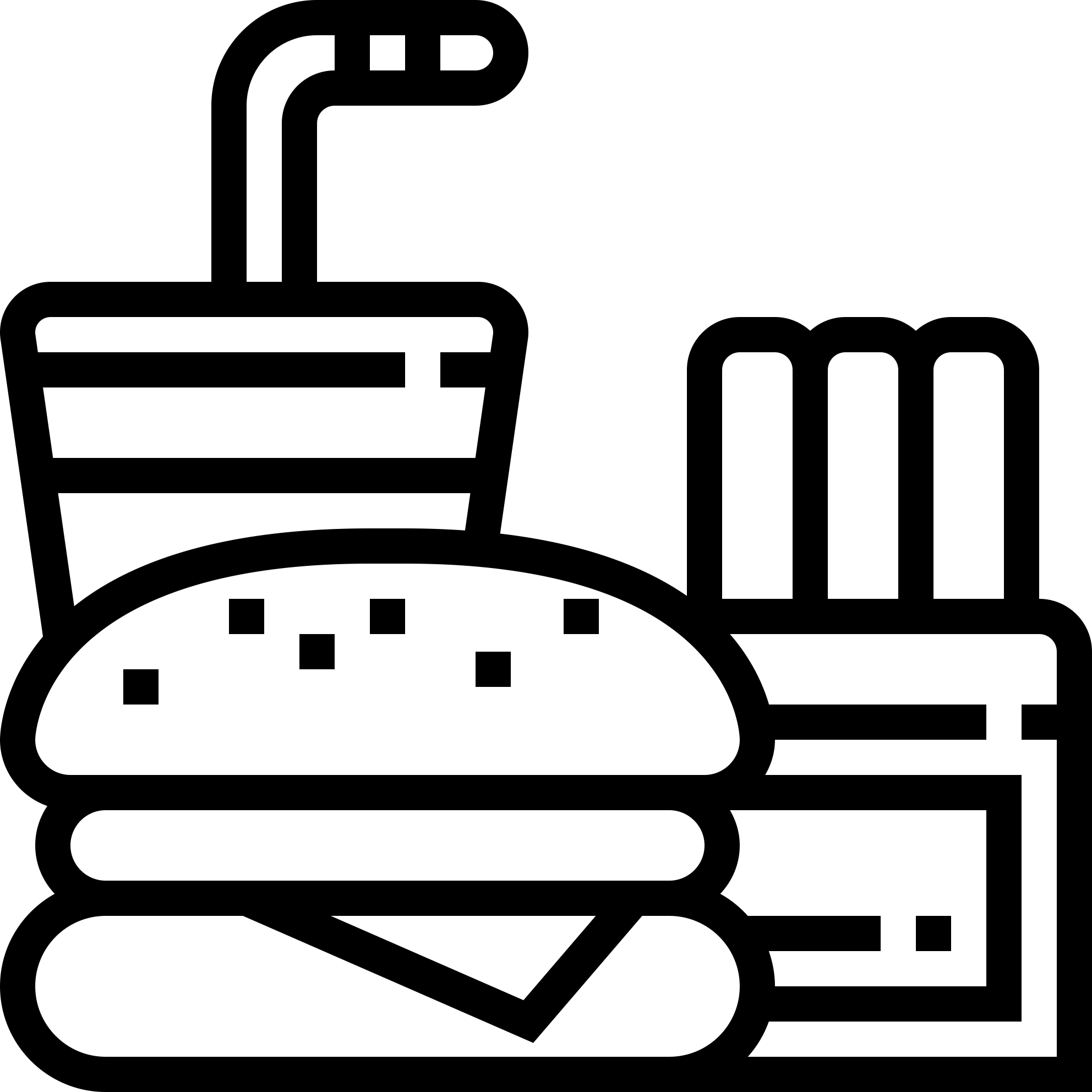 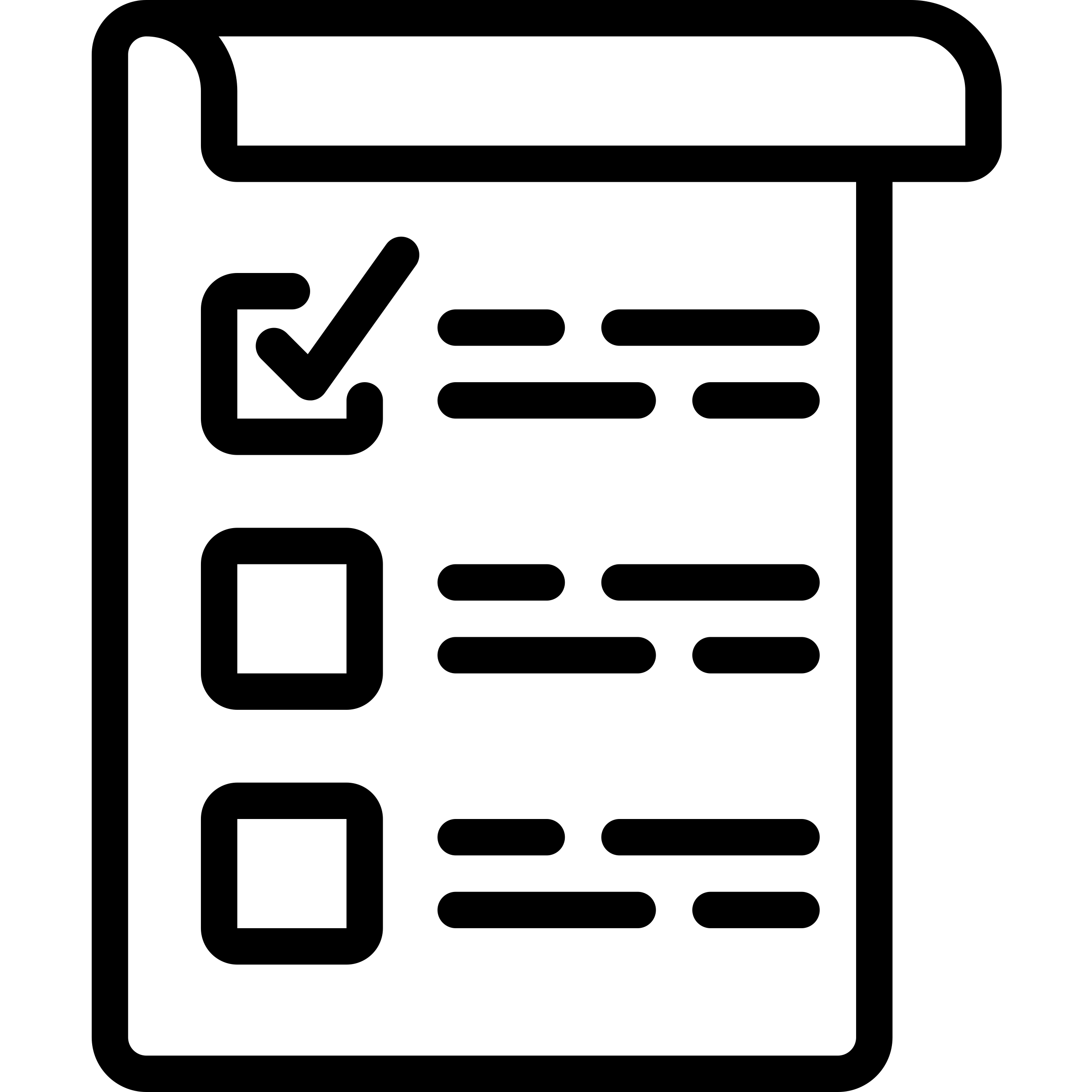 На 30% 
в магазине на покупках без списка
В 3 и более раз за еду вне дома
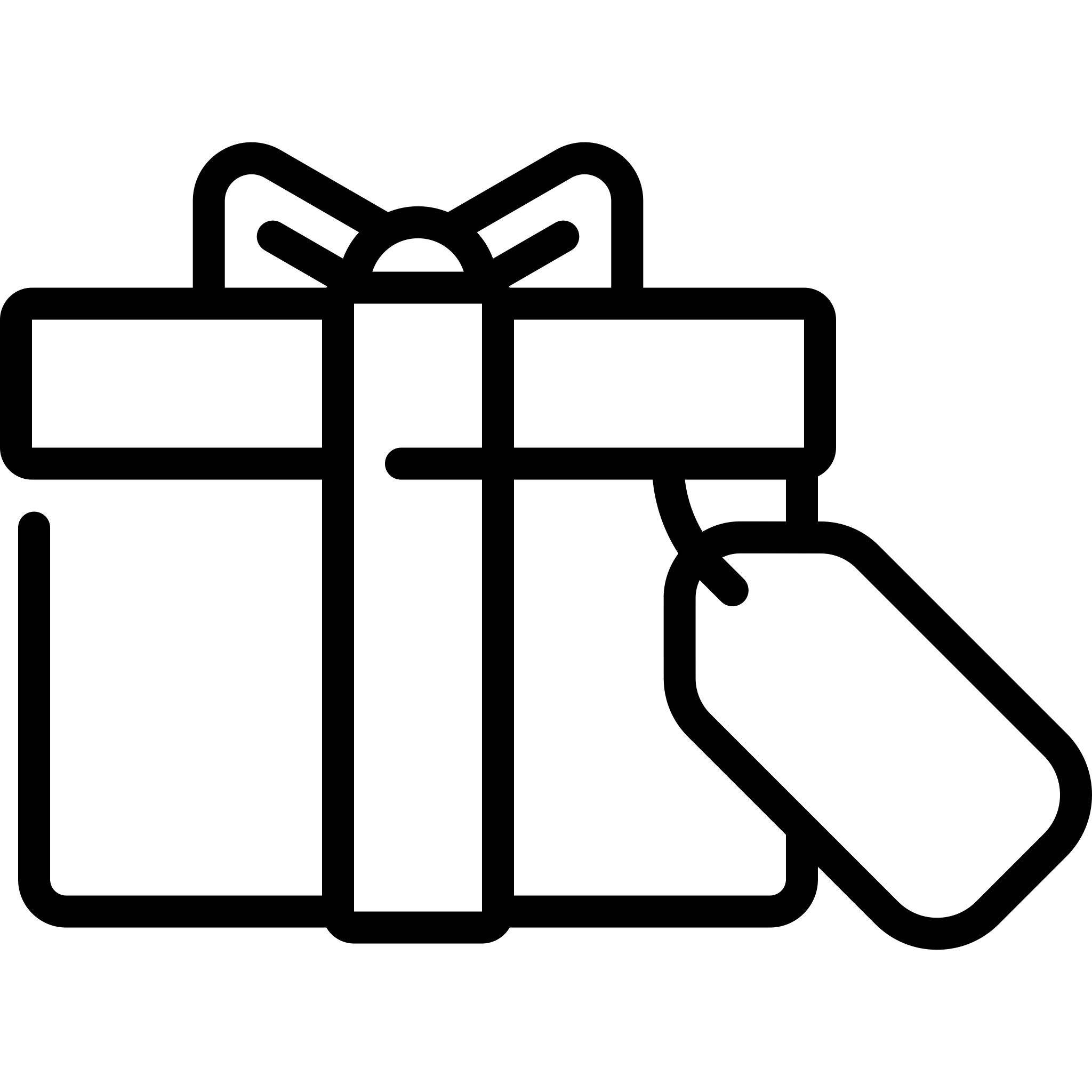 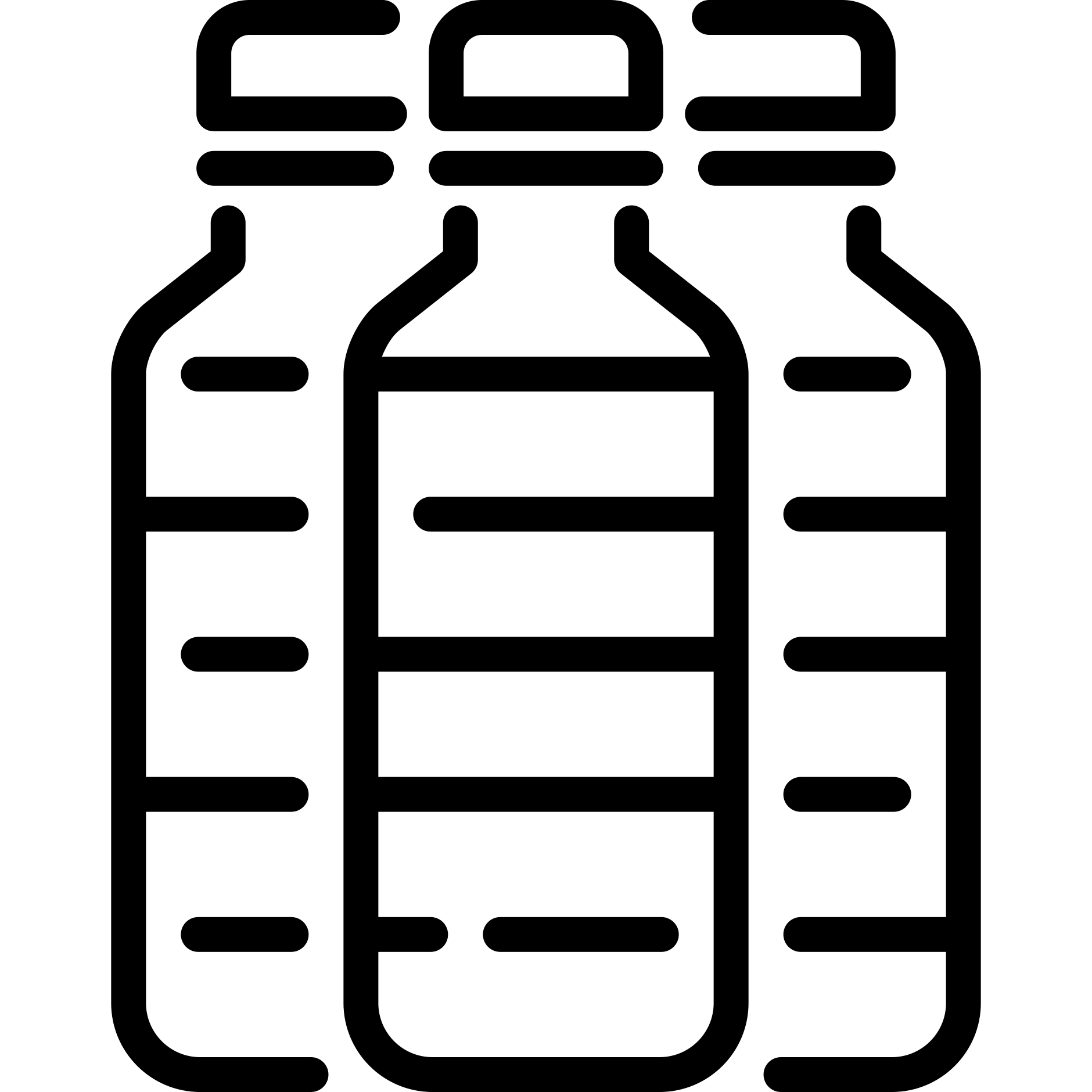 В 2,5 раза 
при покупке подарков накануне праздника
В 100 раз за бутилированную воду
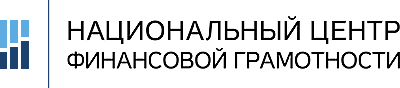 Семья Антоновых
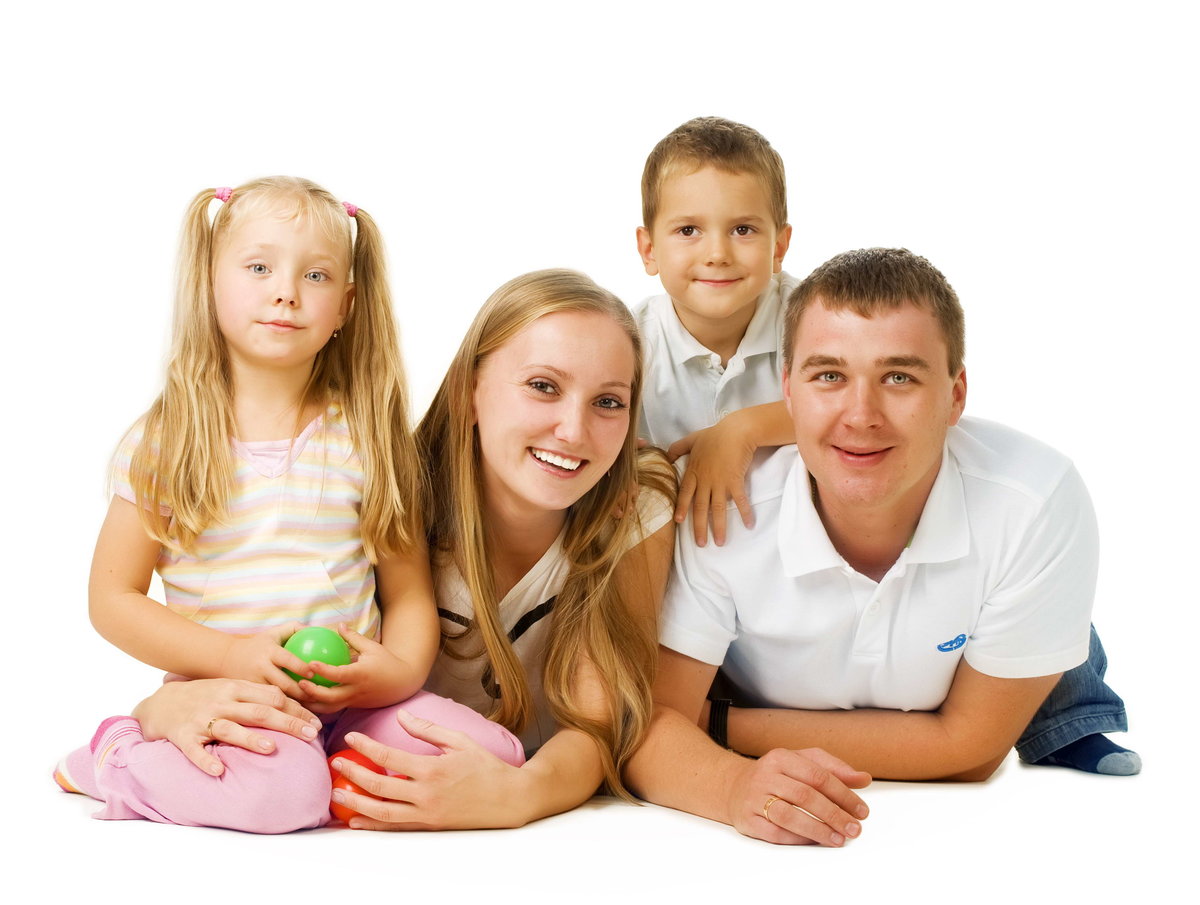 3650 р.
переплатили за «рекламу» молока, 
а это только одна позиция в списке 
регулярных покупок.
12 000 р.
утекших в трубу при чистке зубов.
2 000 р.
за «бубнящий» телевизор.
12 000 р.
недополученных кэшбэков и начисленных процентов 
на остатки на зарплатных картах.
5 000 р.
упущенных возможностей оптимизации кредита.
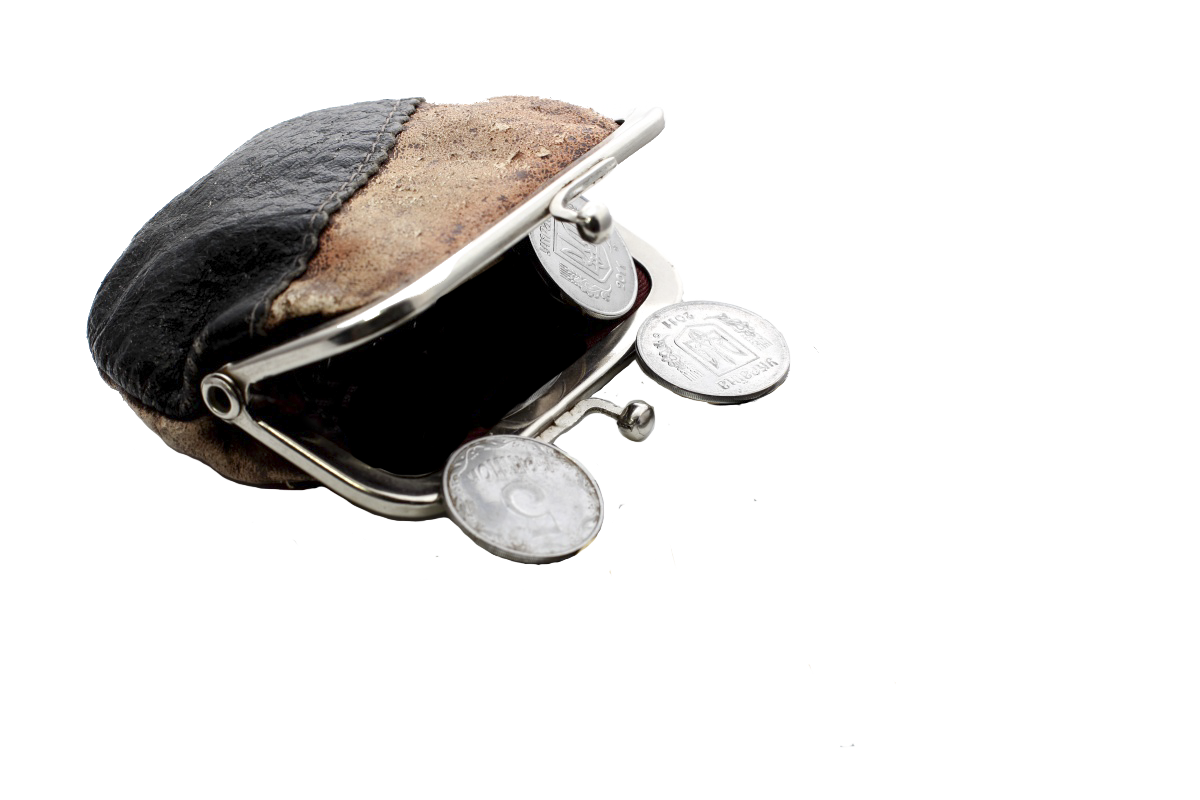 2880 р.
потеряли на покупке одноразовых пластиковых пакетов.
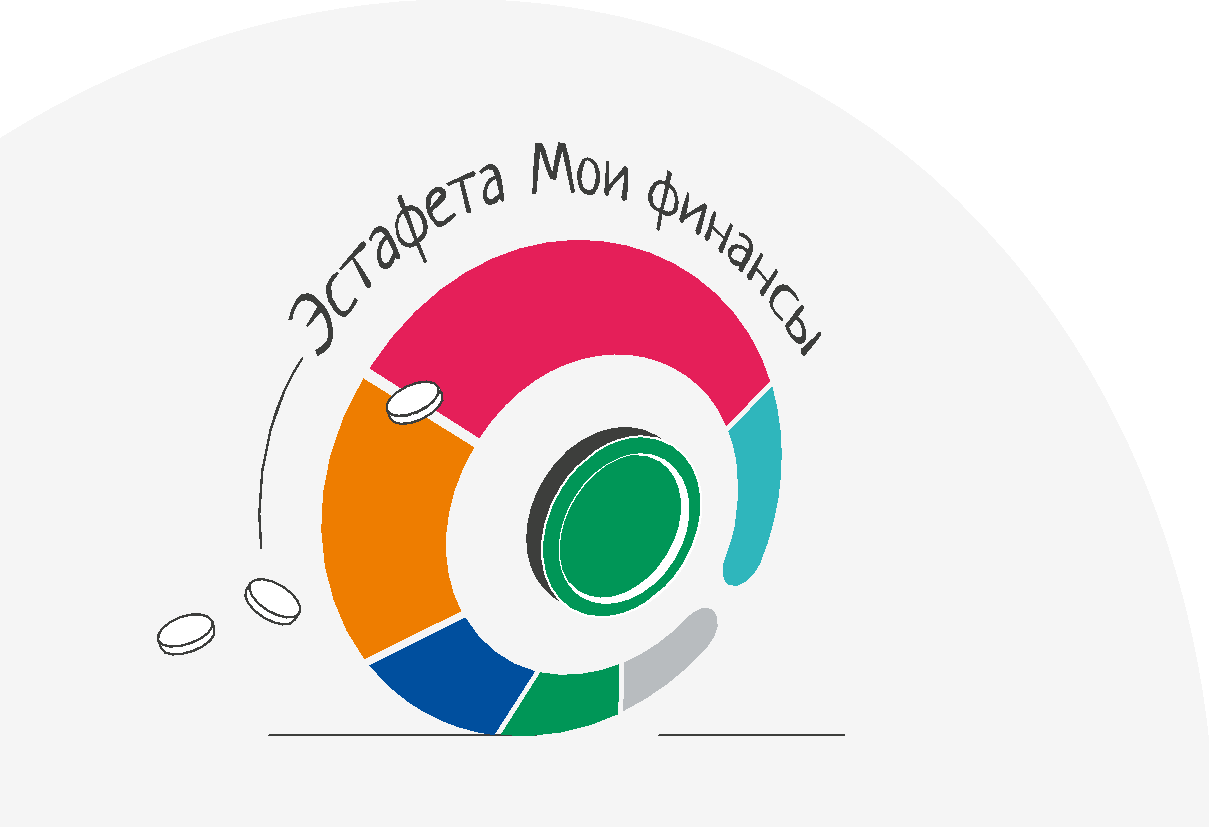 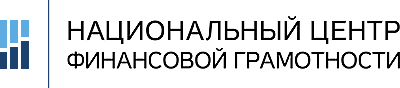 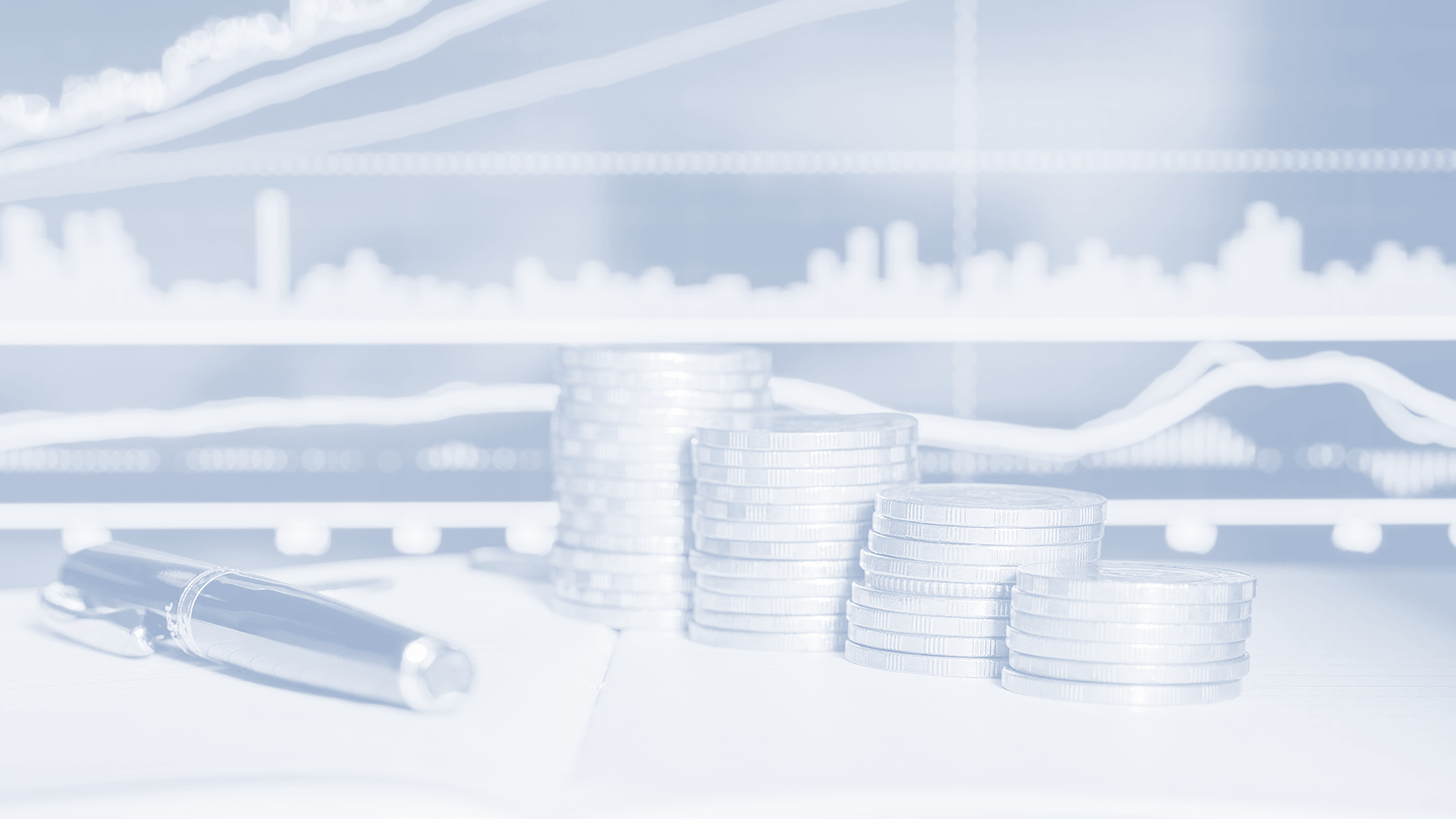 10% за 10 минут
10 минут в день 
на ведение бюджета
=
10% в месяц / год сберегли (не сделали ненужные покупки)
Сами себе заплатили 13-ю зарплату ☺
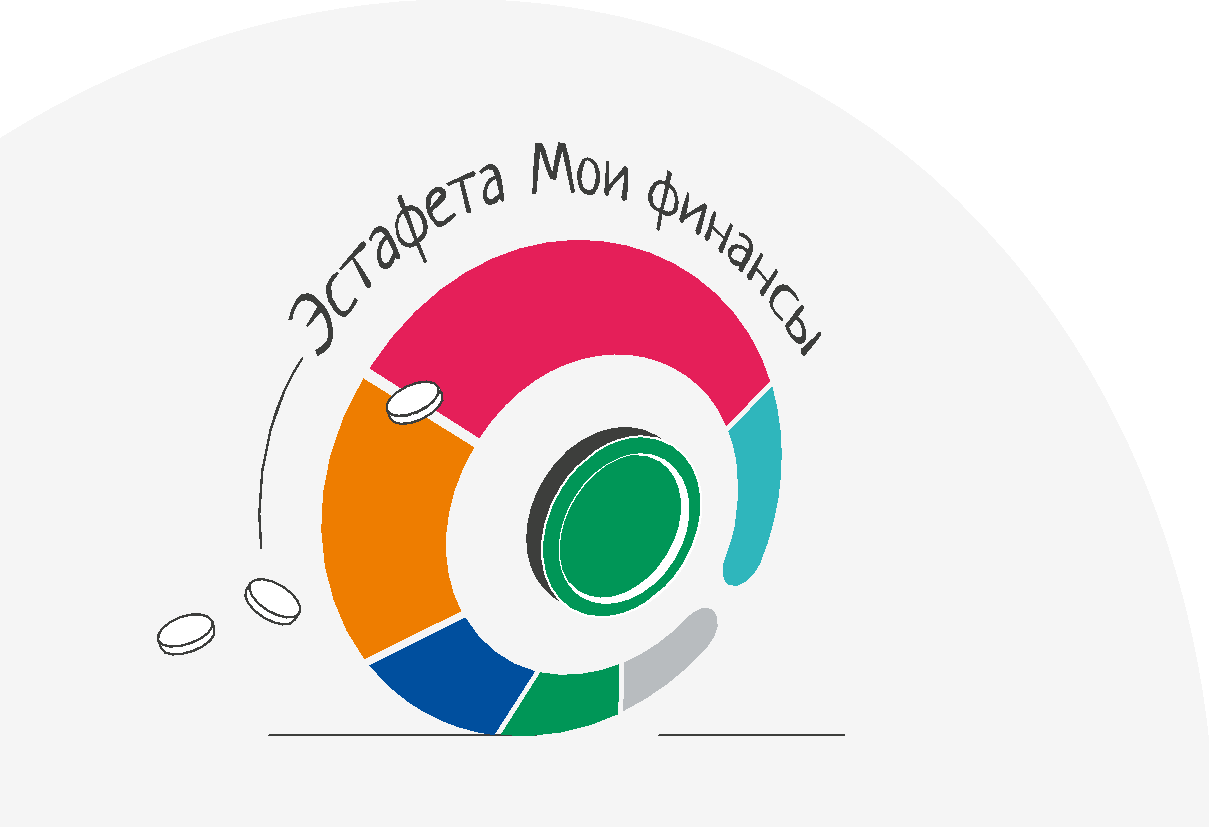 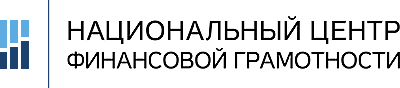 Как системно управлять расходами за 10 минут в день:
1.
Учет = факты, цифры (можно сократить расходы на 5—15%).
Оптимизация (максимальные статьи в структуре расходов).
Бюджет = план 1 месяц / 1 год (критичные статьи бюджета).
2.
3.
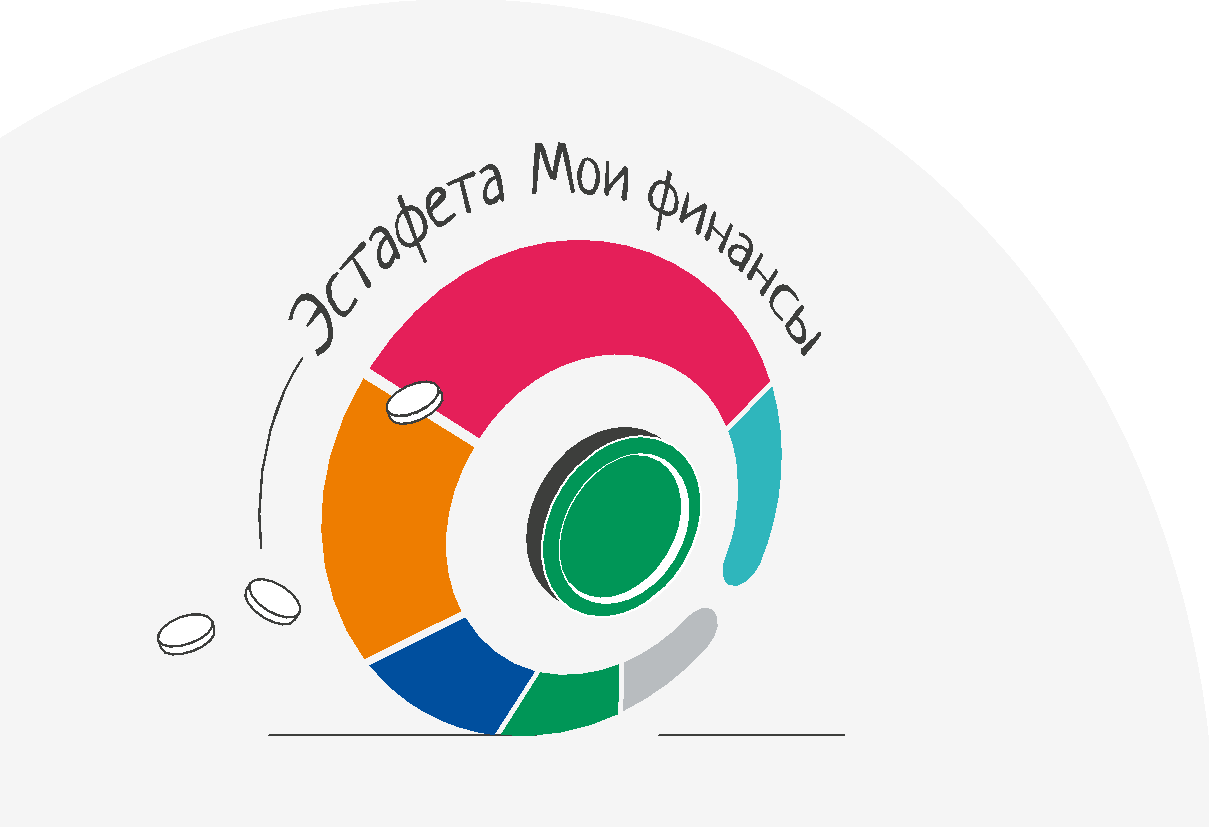 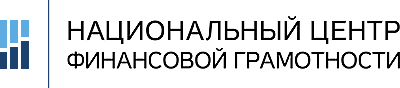 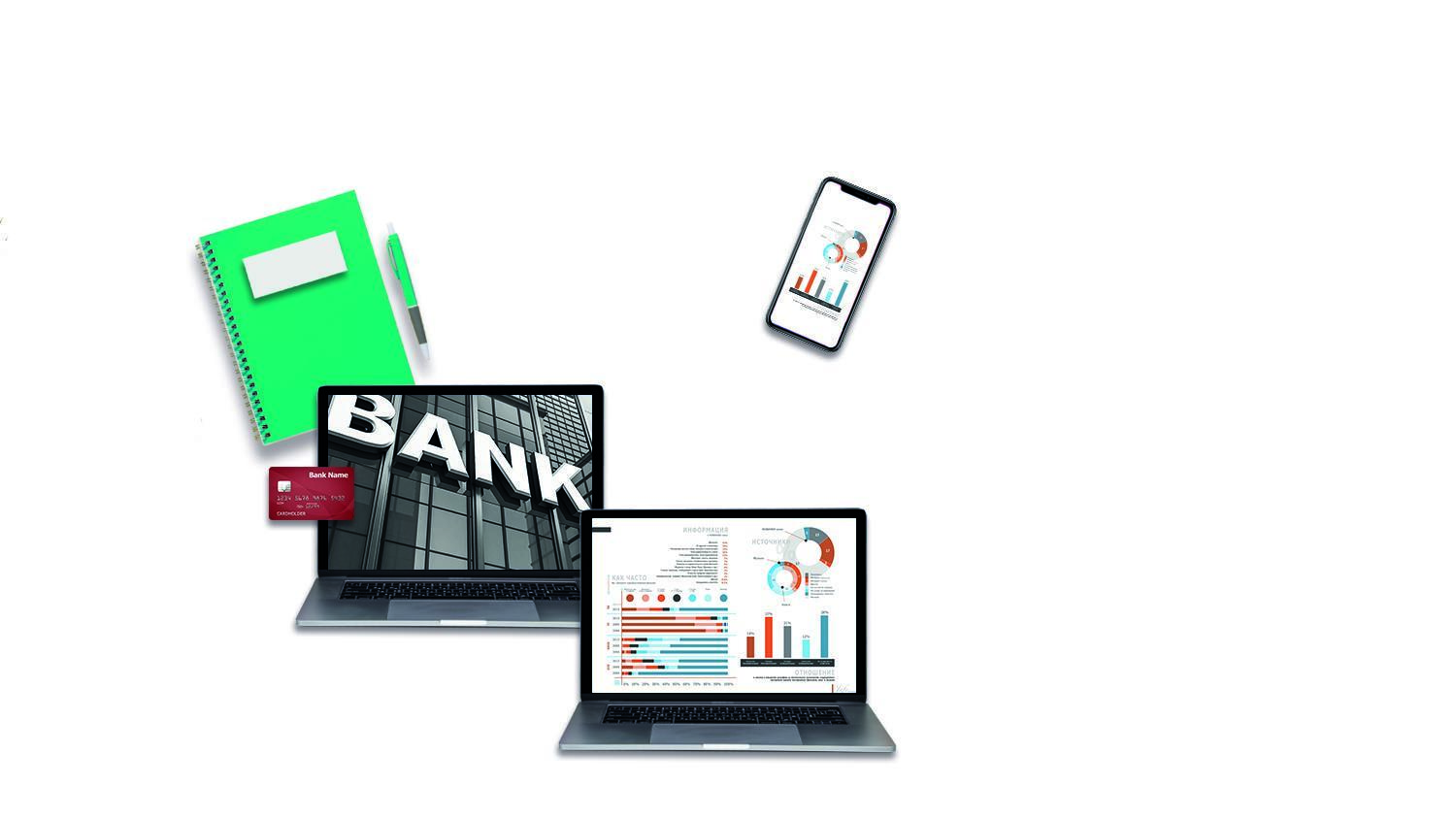 БЛОКНОТ И РУЧКА
Учет расходов и доходов
ПРИЛОЖЕНИЕ ДЛЯ ТЕЛЕФОНА
Выбрать УДОБНЫЙ для себя способ учета.
Вести учет доходов и расходов ПОСТОЯННО. 
Регулярно АНАЛИЗИРОВАТЬ отчеты.
Искать пути ОПТИМИЗАЦИИ расходов.
ОТЧЕТ О РАСХОДАХ
И ДОХОДАХ ПО КАРТЕ ЧЕРЕЗ ИНТЕРНЕТ-БАНК
СПЕЦИАЛЬНЫЕ 
ПРОГРАММЫ ДЛЯ
ВЕДЕНИЯ БЮДЖЕТА
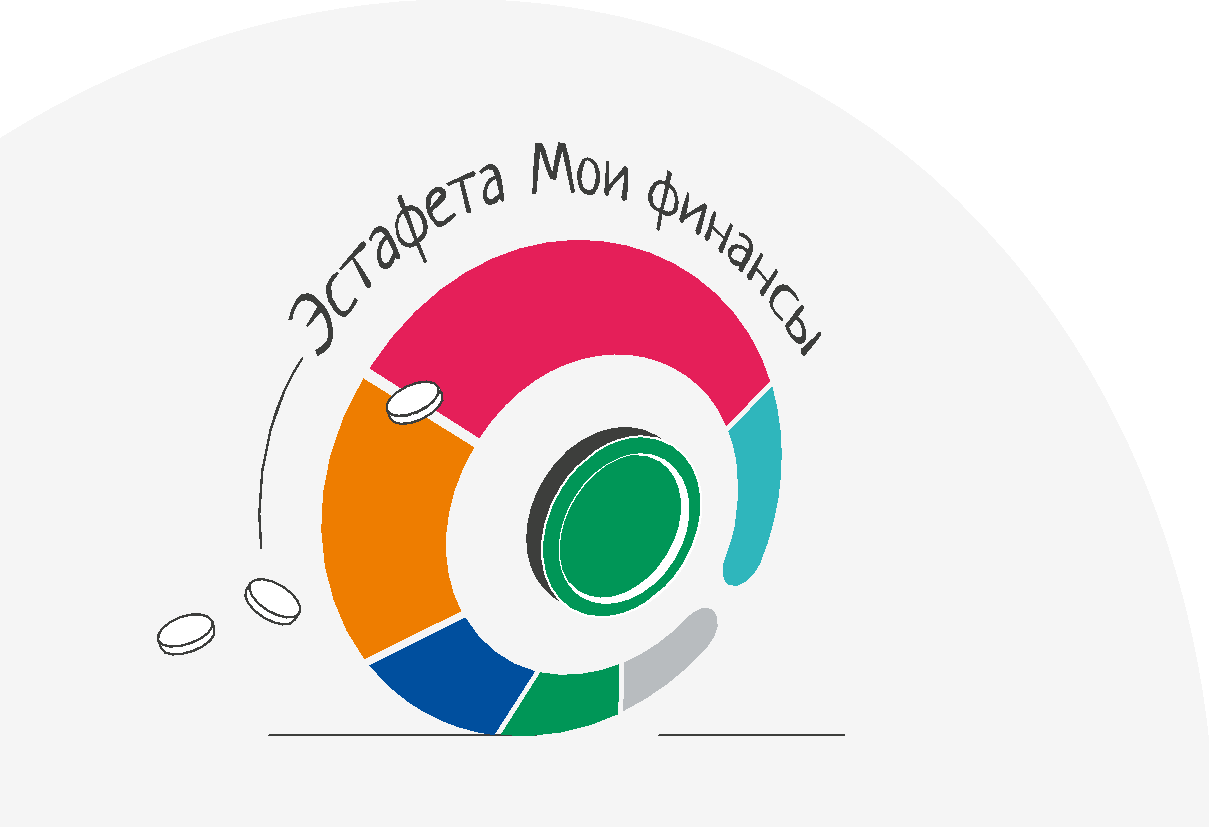 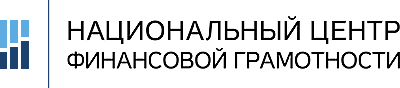 Программы для учета
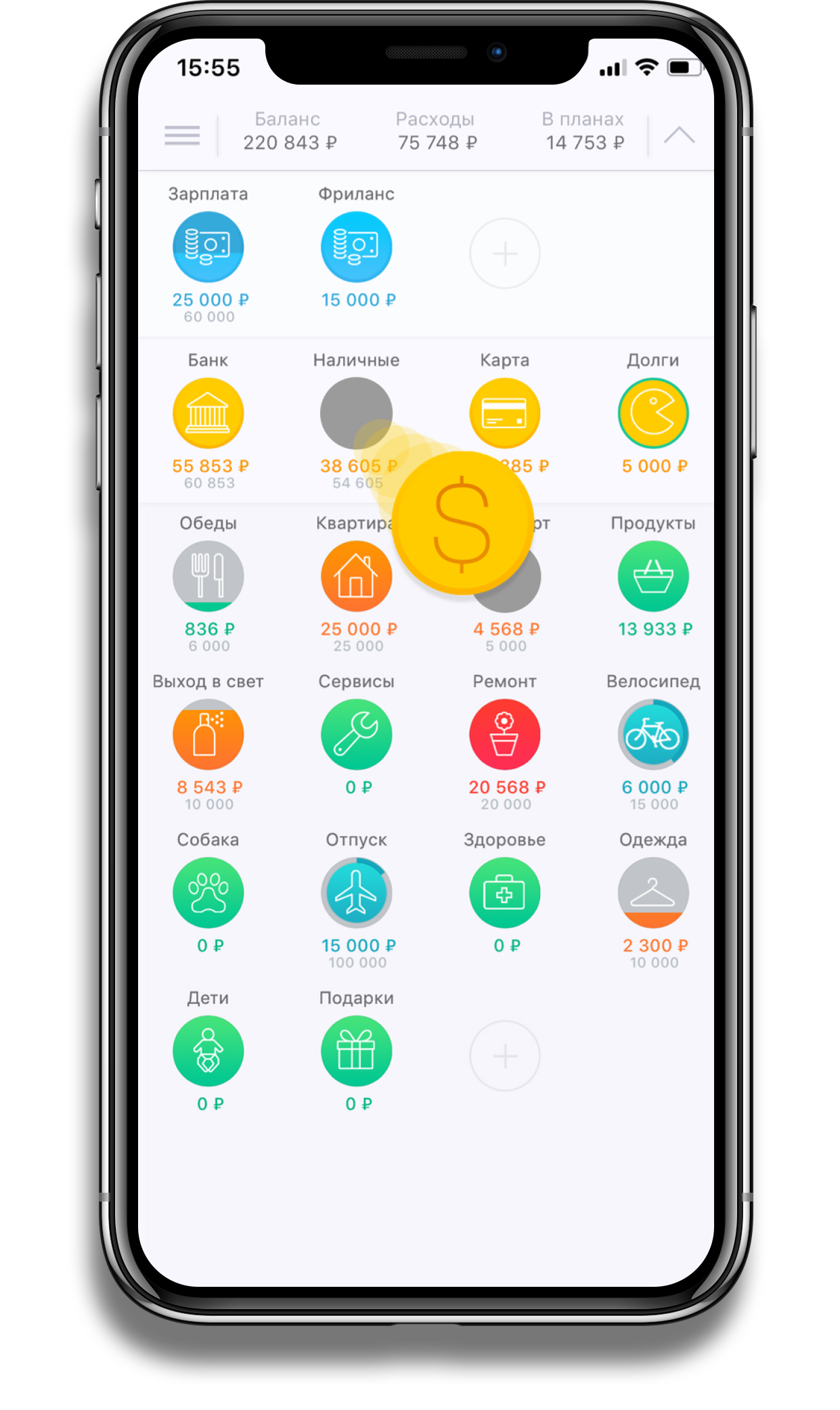 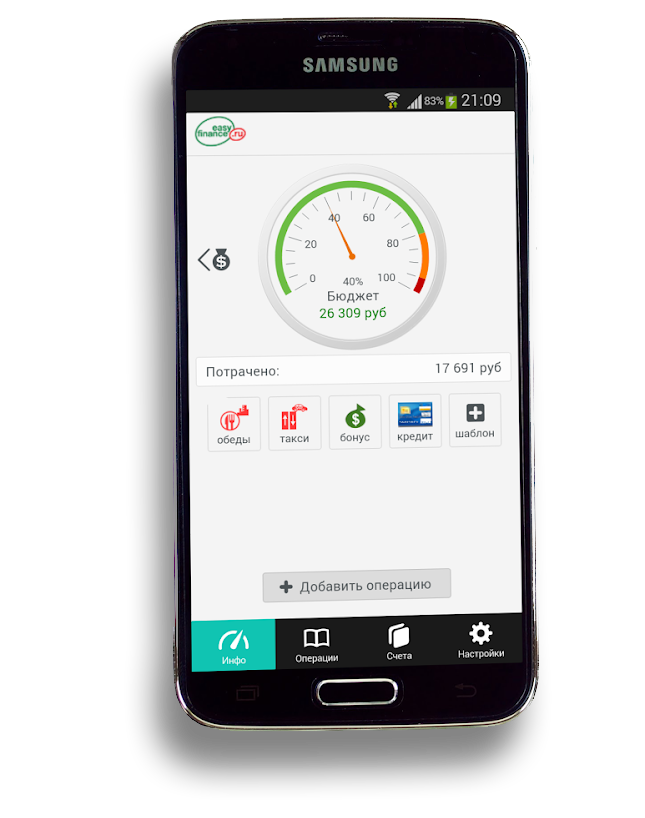 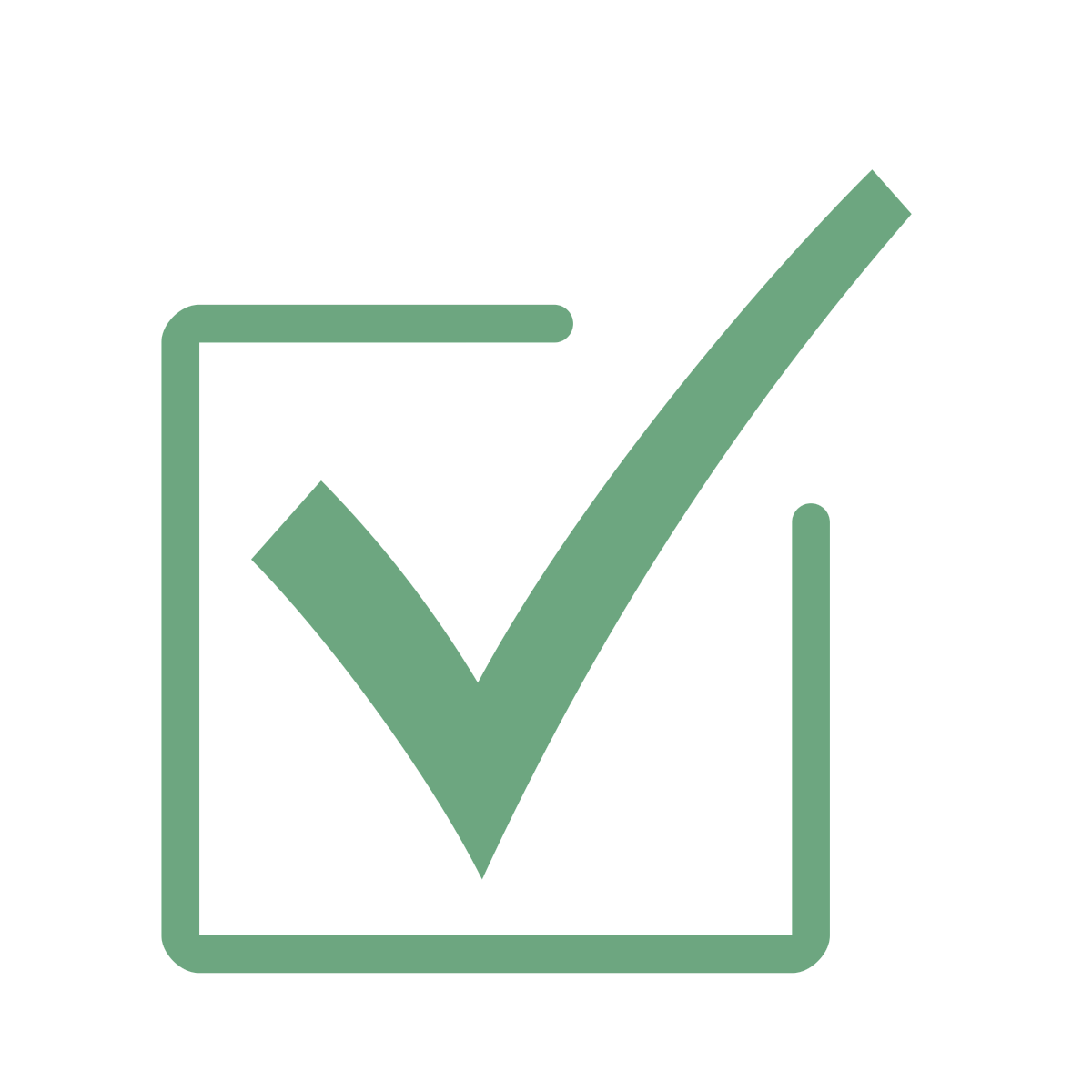 Easy Finance

Dzen Money

CoinKeeper

Family

1C-Деньги

Домашняя
бухгалтерия
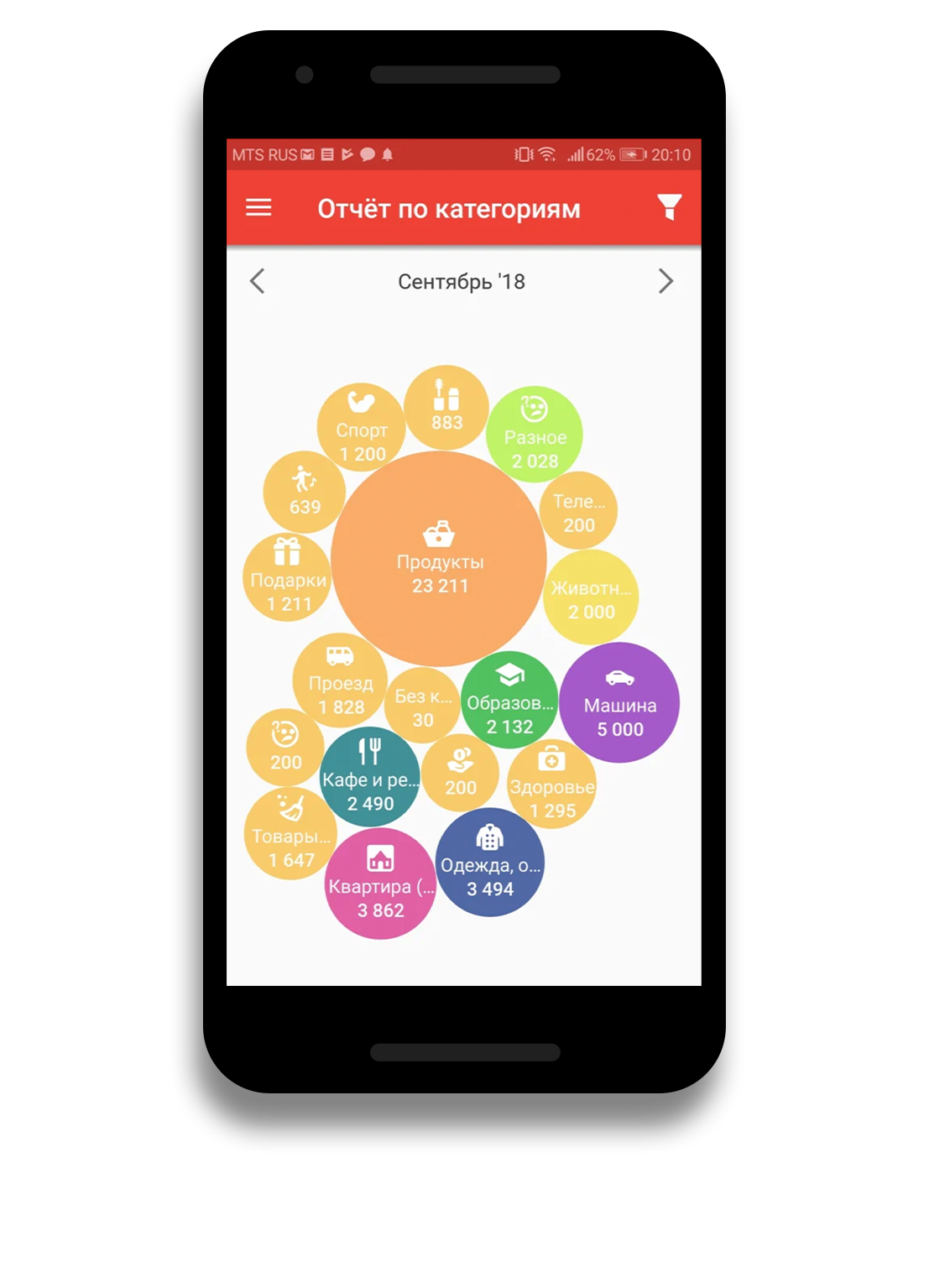 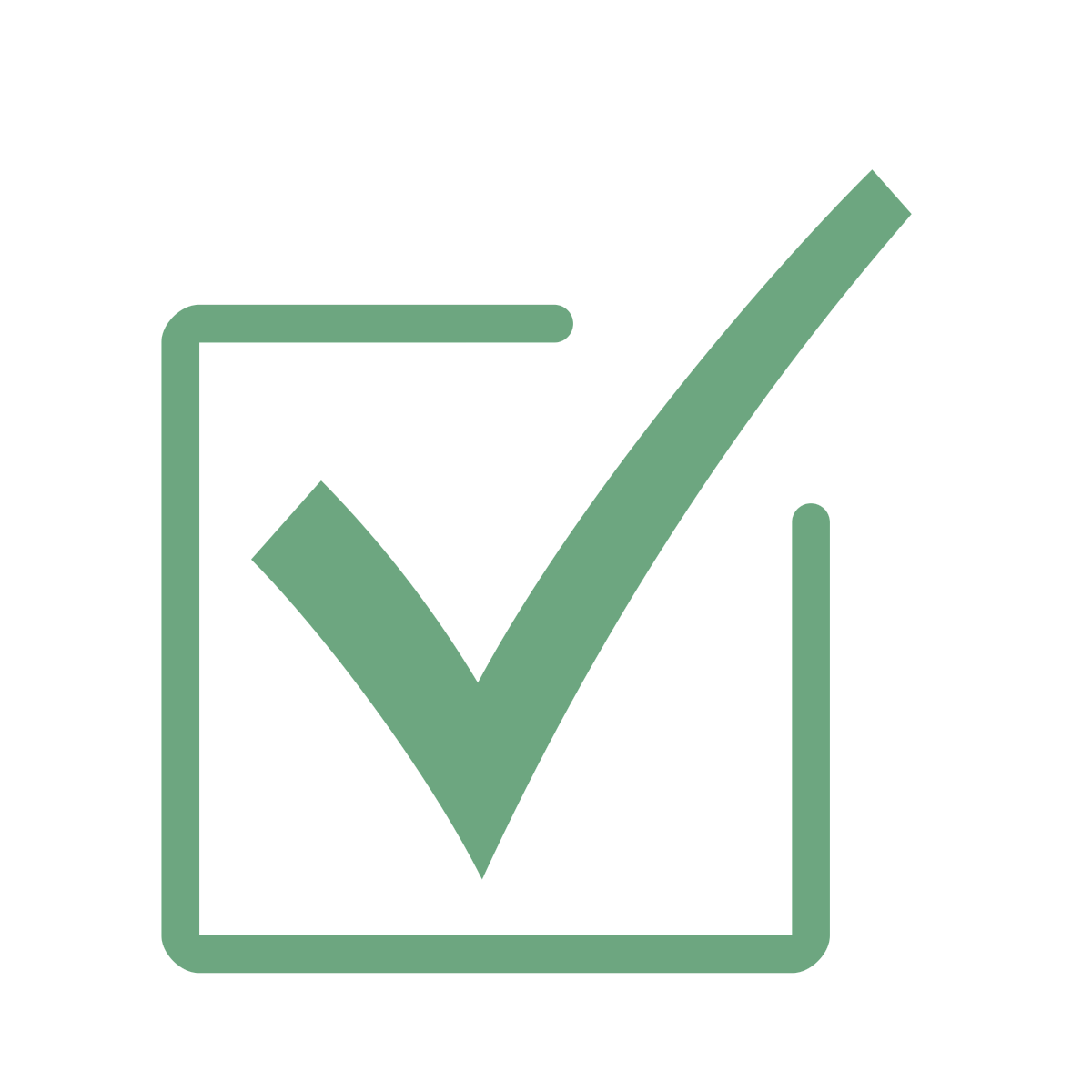 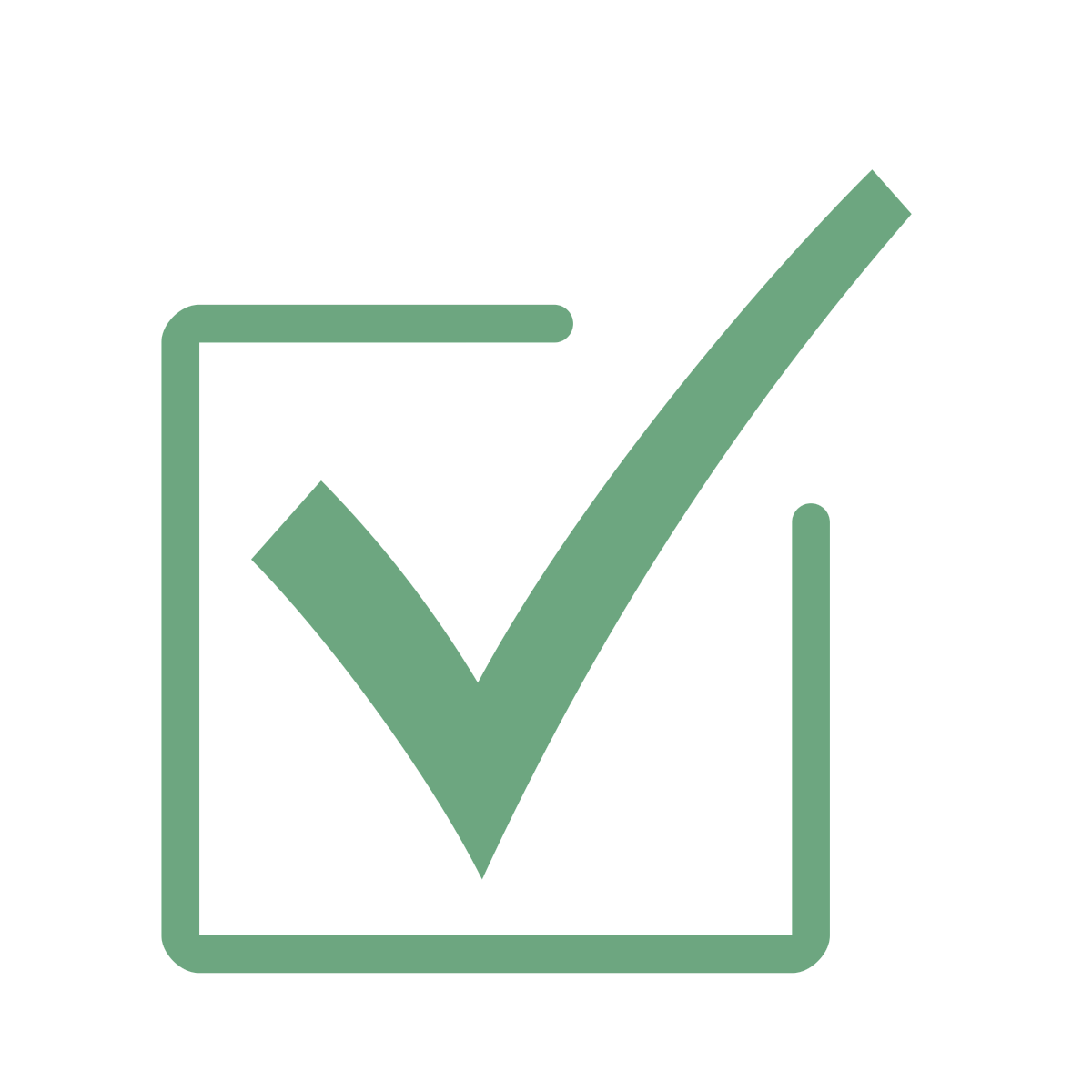 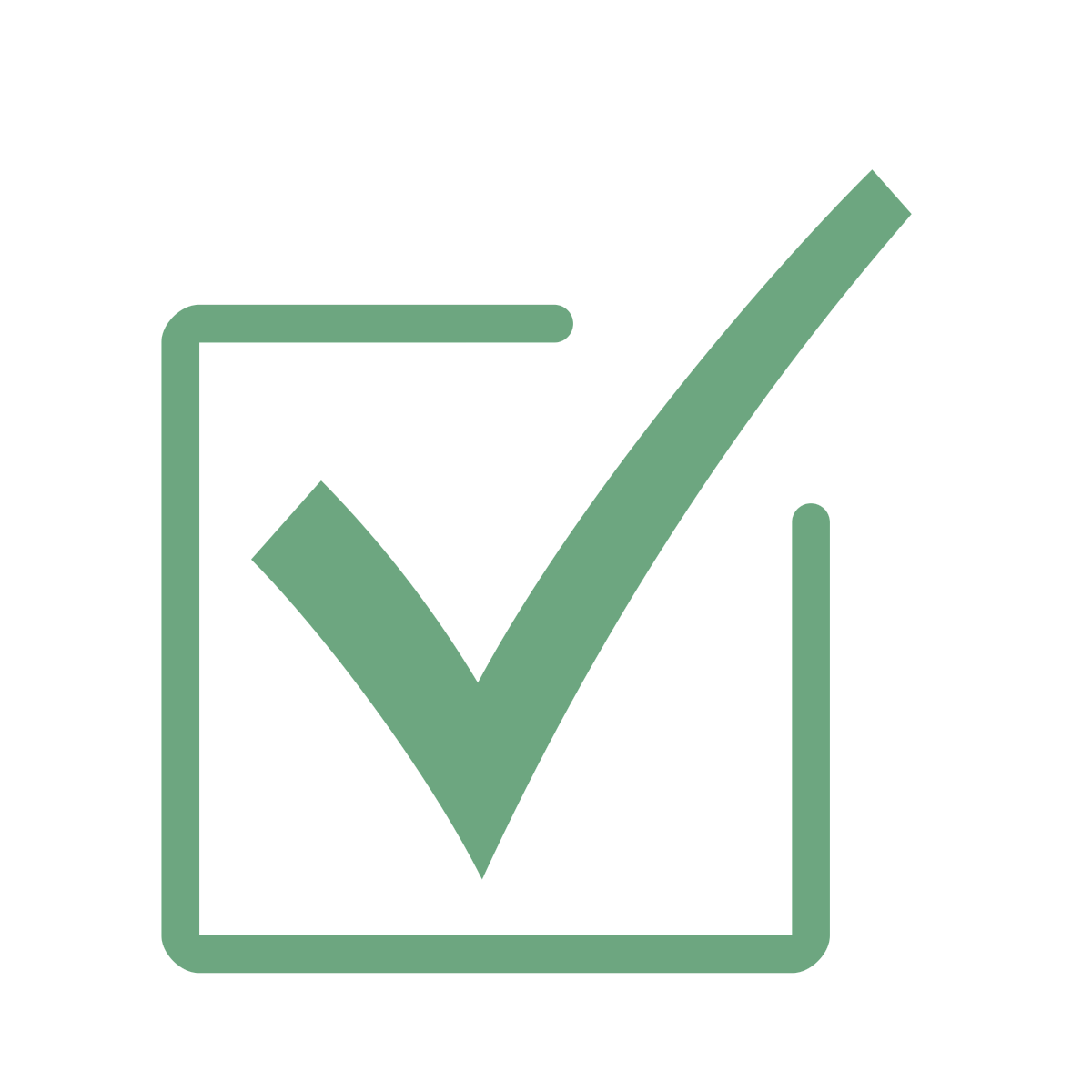 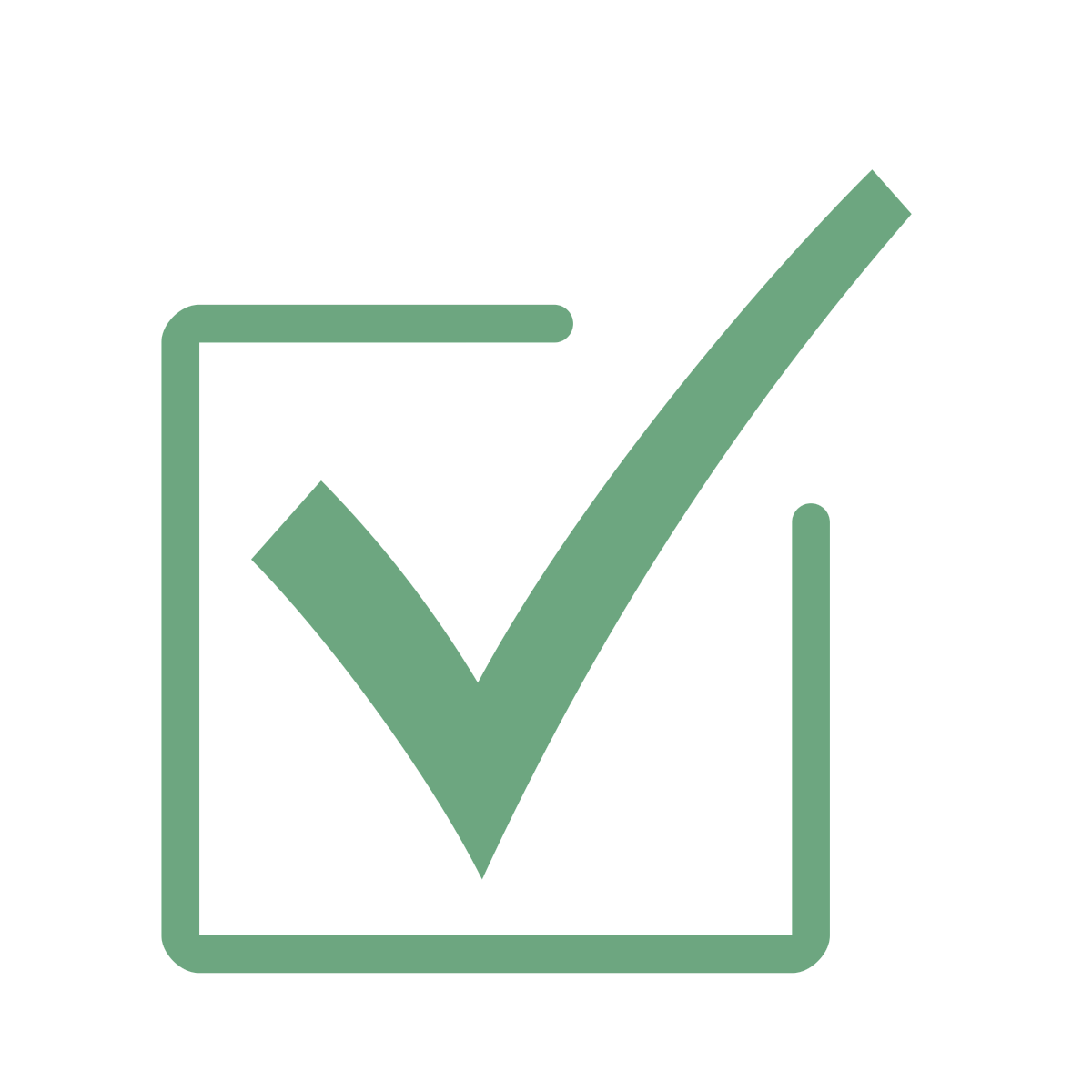 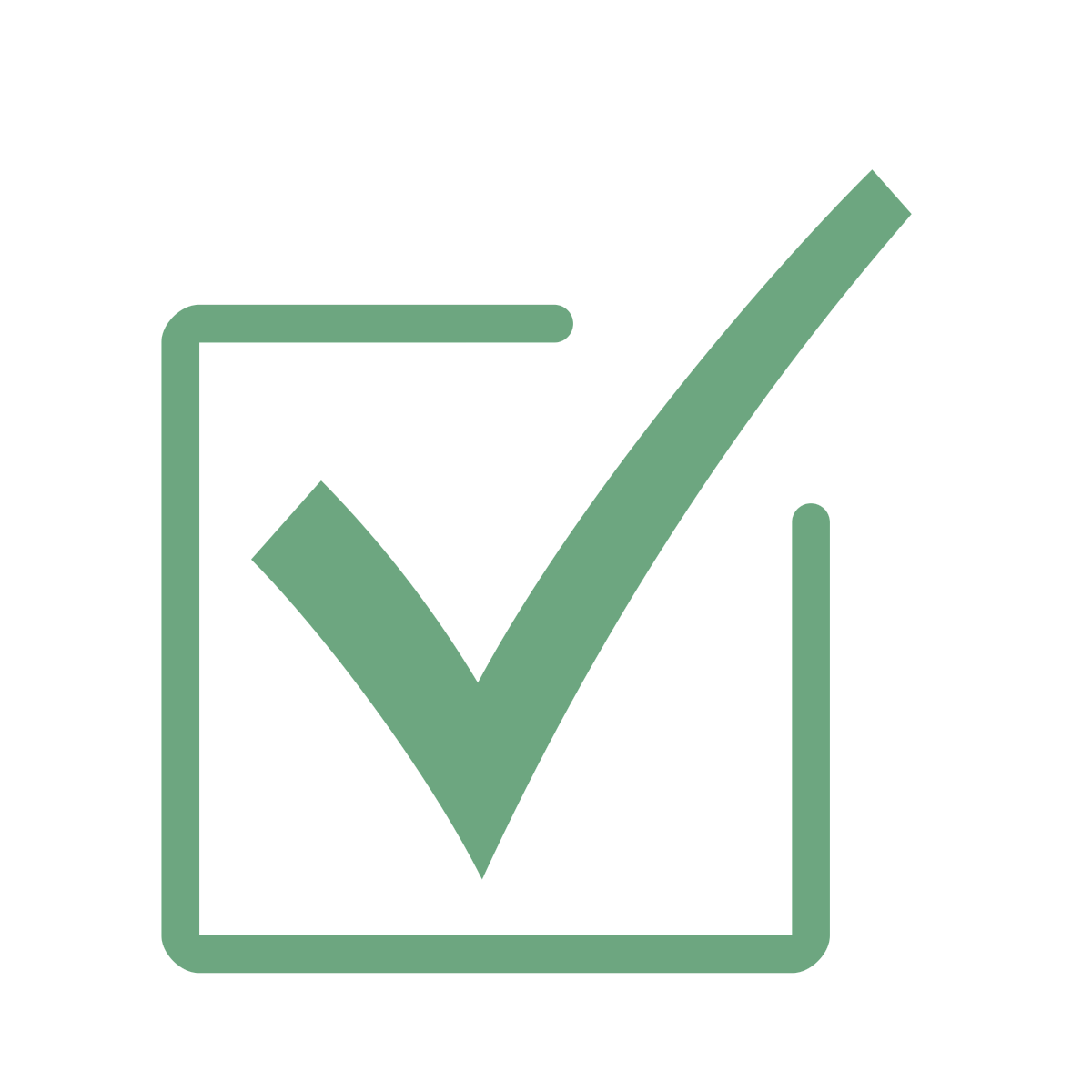 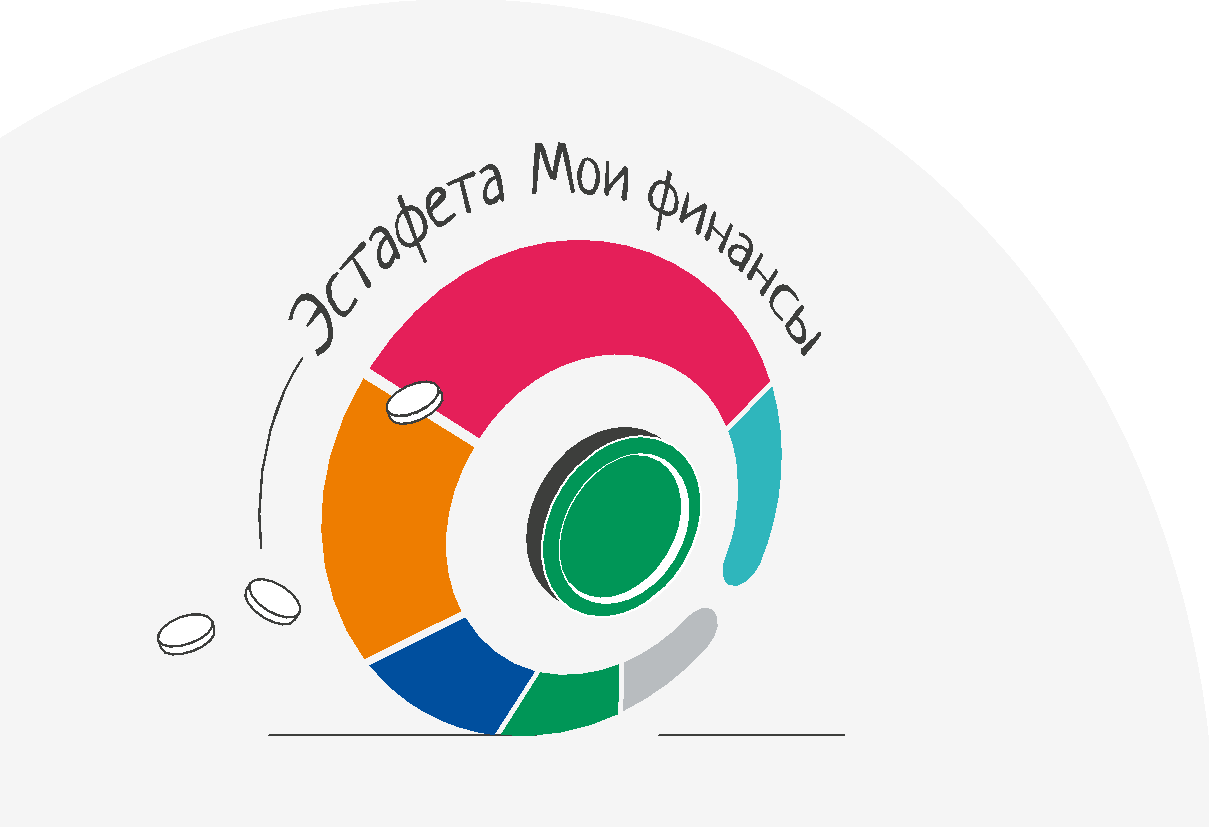 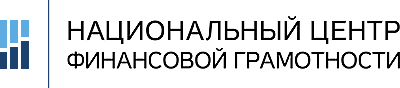 Оптимизация расходов
1.  Ведите учет 2–3 месяца, разбейте на удобные категории. 
2 .  Оптимизируйте статьи, которые составляют больше 5%       от общей суммы расходов.
3.  Статьи, которые проще оптимизировать:
Коммуналка – тяжело,
Питание – средне, 
Развлечения – проще.
4.  Выберите для начала 1–3 статьи       для оптимизации.
5.  Пересмотрите график расходов.
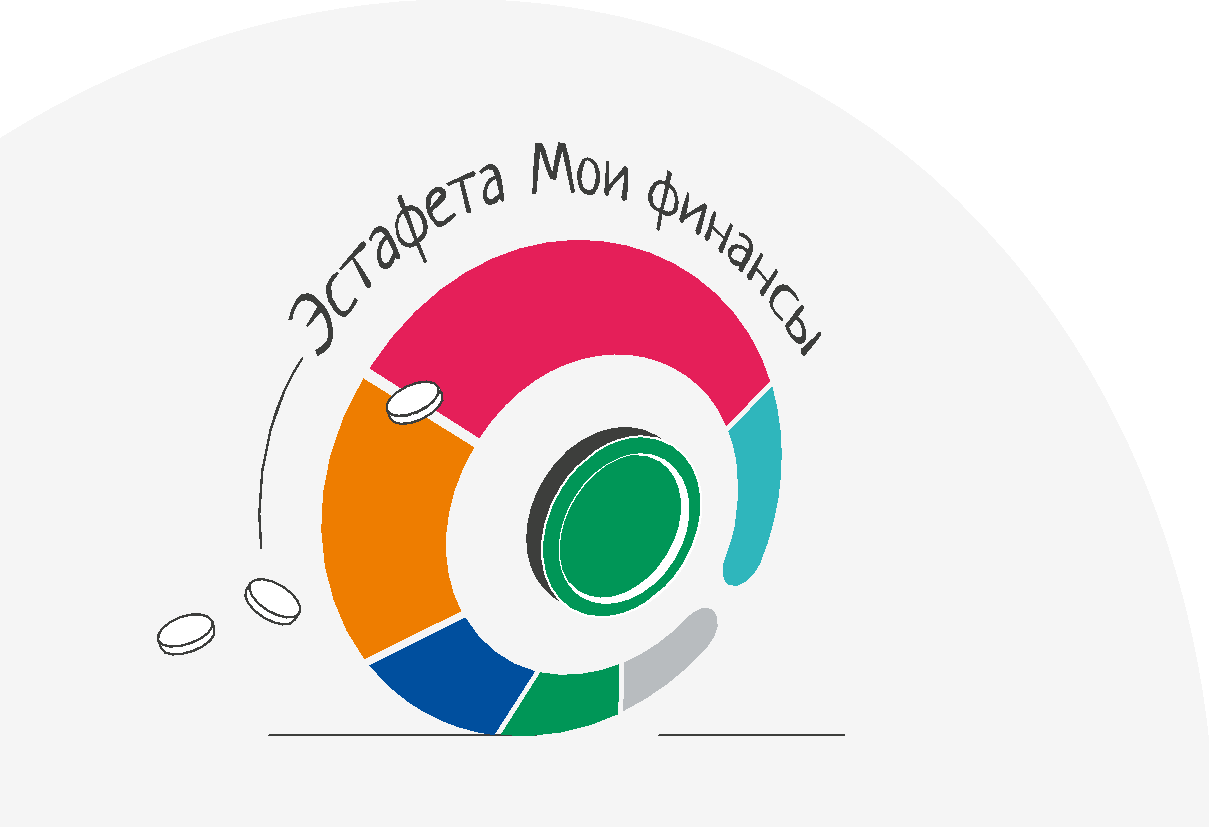 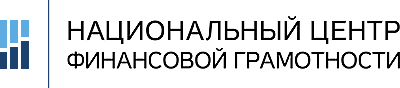 Планирование = бюджет семьи
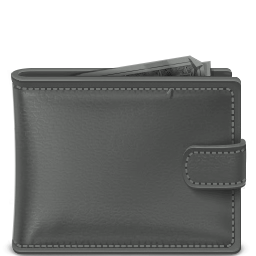 Бюджет – это прогноз будущих доходов и затрат 
на основе информации предыдущих периодов:
«ПЛАН»
«ФАКТ»
«РАЗНИЦА»
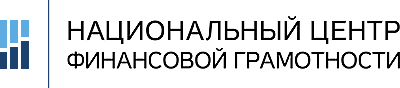 Из-за чего возникают «дыры» в бюджете
1
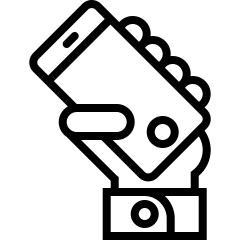 Непредвиденные жизненные ситуации (потеряли телефон, сломалась машина и т. д.)

«Незапланированные» расходы, которые можно было запланировать (ежегодная страховка, налоги, обслуживание авто и т. д.)
«Внезапные» покупки (крупные подарки, отпуск, одежда/обувь себе или детям)
2
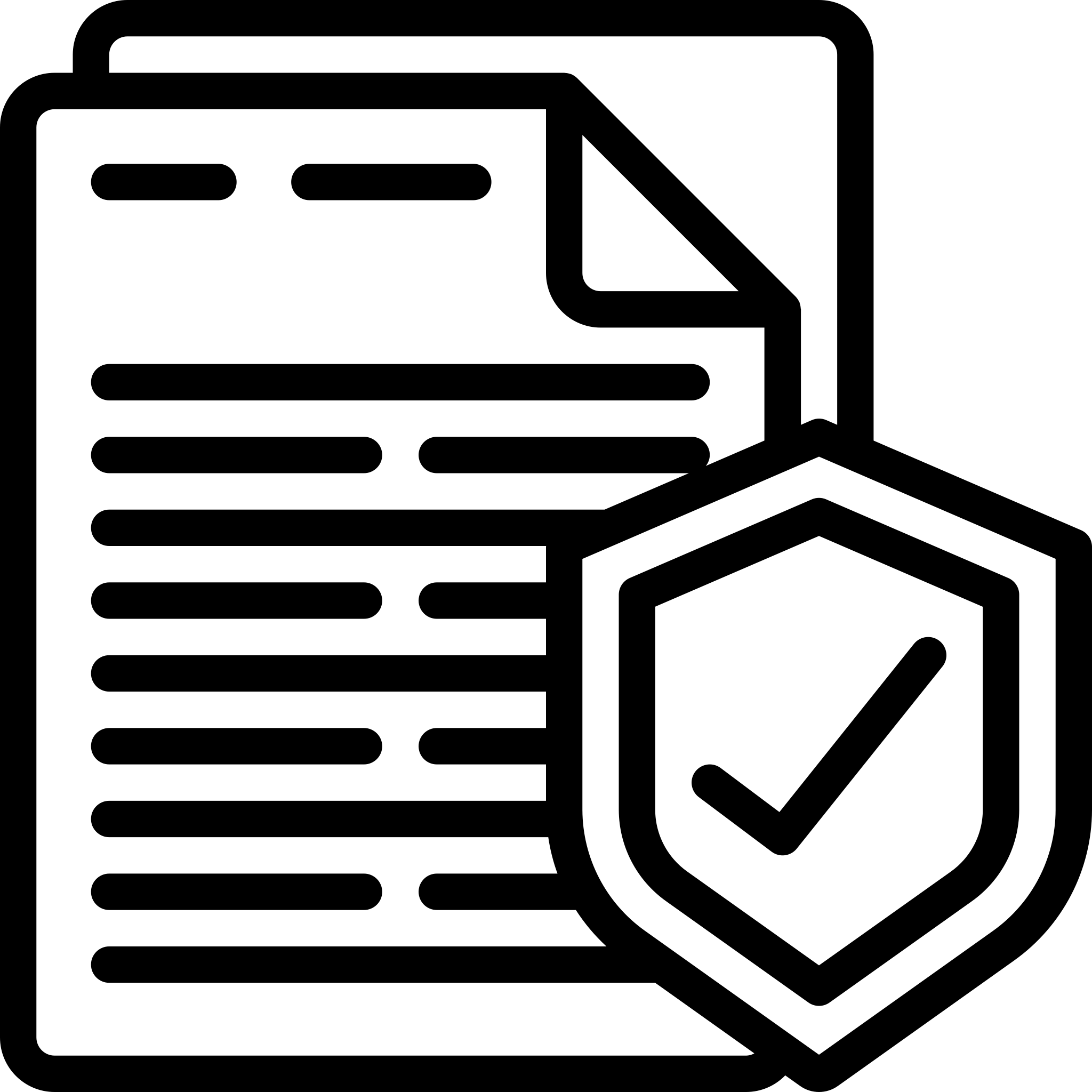 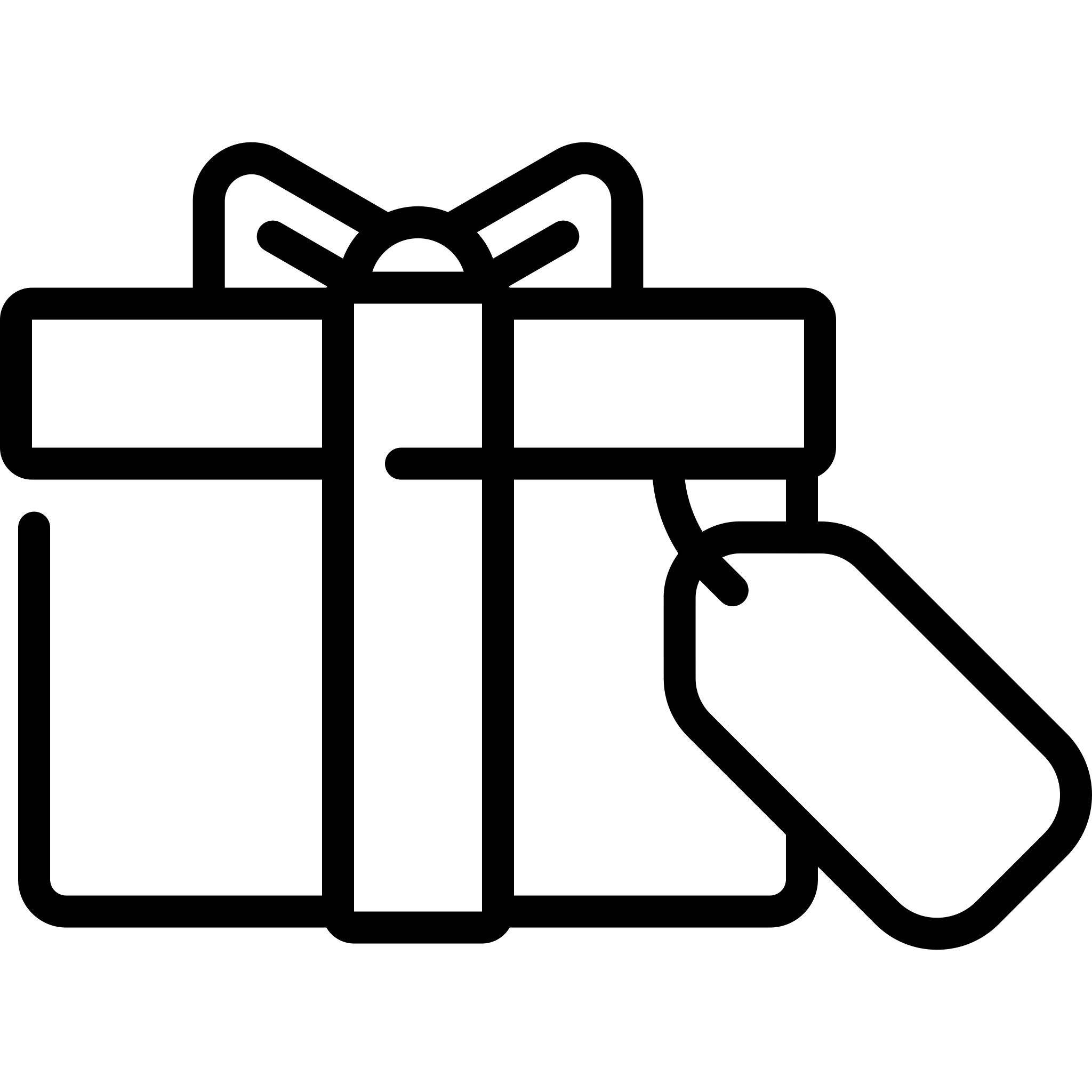 3
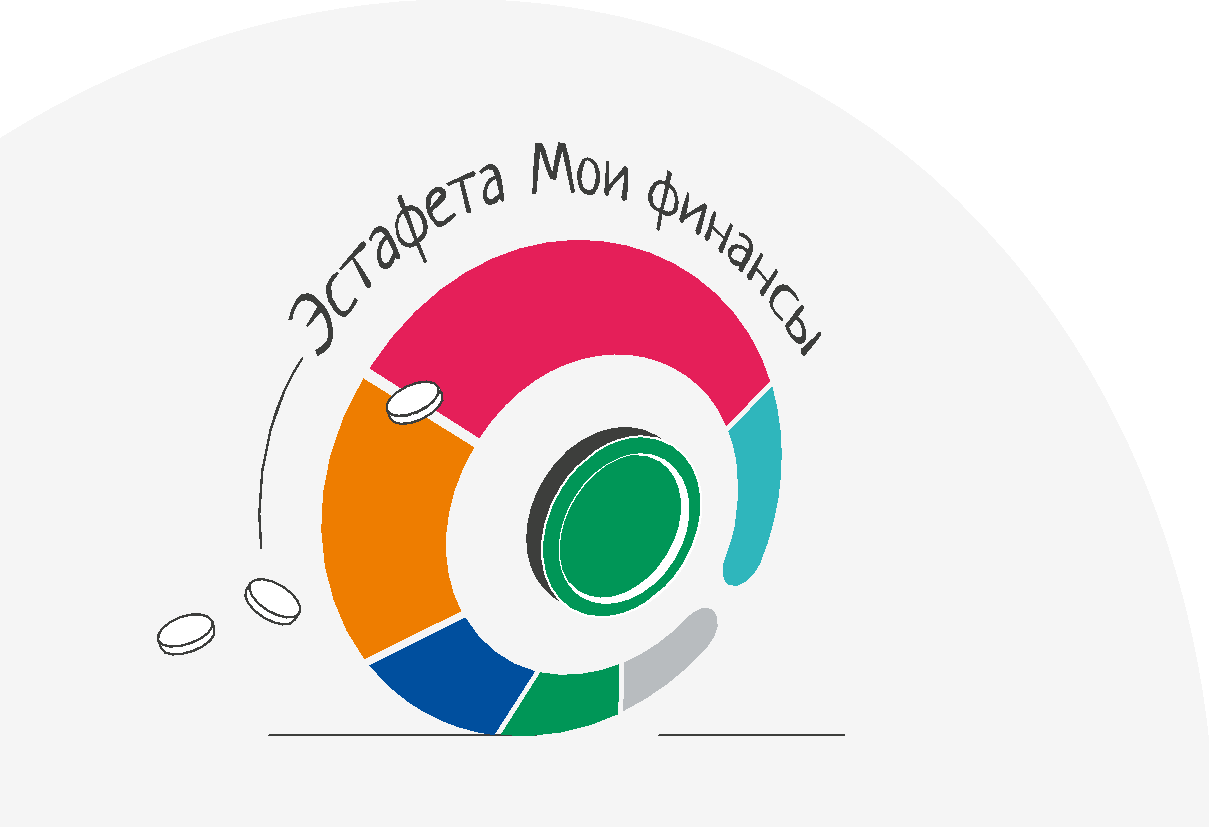 [Speaker Notes: Исследование по рефинансированию https://nafi.ru/analytics/tret-rossiyan-ne-vidyat-polzy-ot-refinansirovaniya-kreditov/

Хорошо знакомы с услугой только 16%]
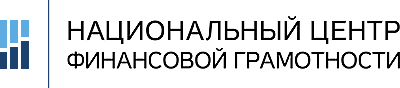 Как планировать бюджет
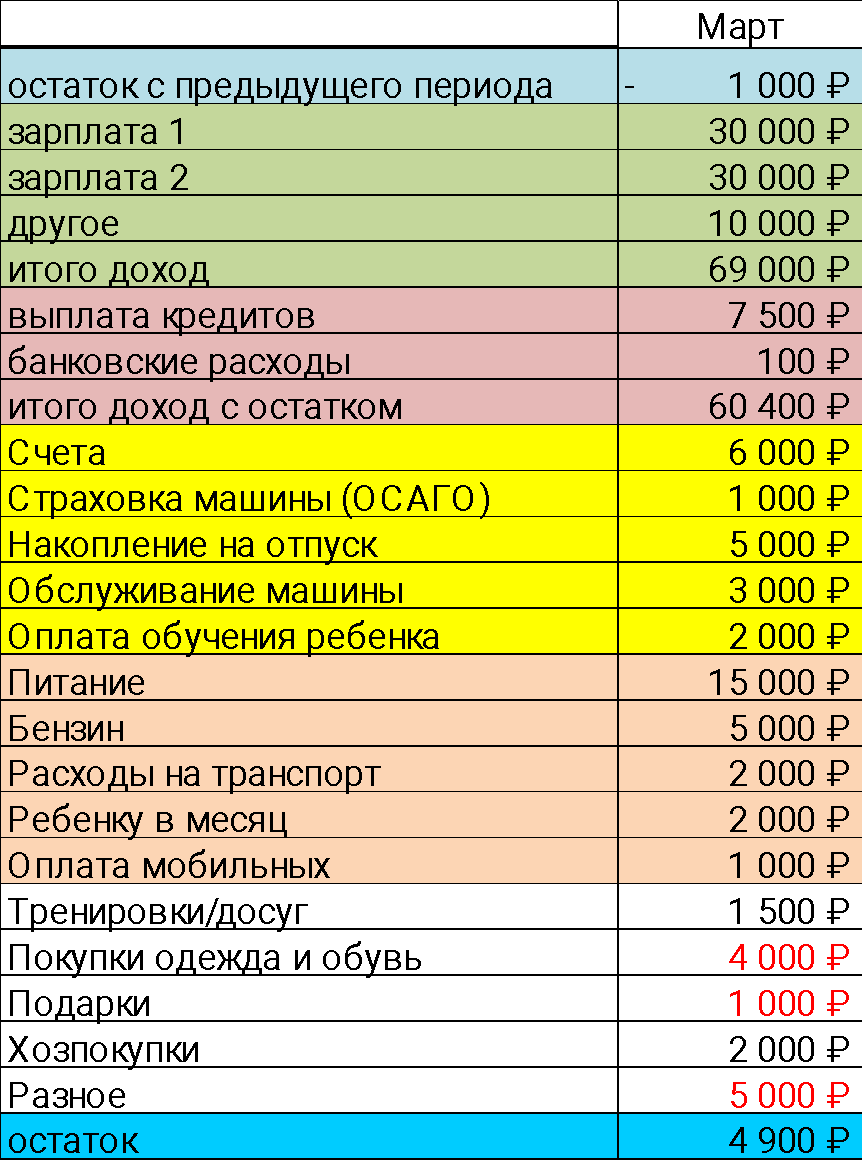 Доход в следующем месяце (с учетом остатка с прошлого)

Выплаты по кредитам и другим обязательствам

На ежегодные расходы и финансовые цели (страховка, сбережения, отпуск, подготовка к школе и т. д.)
1
2
3
Обязательные расходы (коммуналка, питание)
4
Остальные расходы
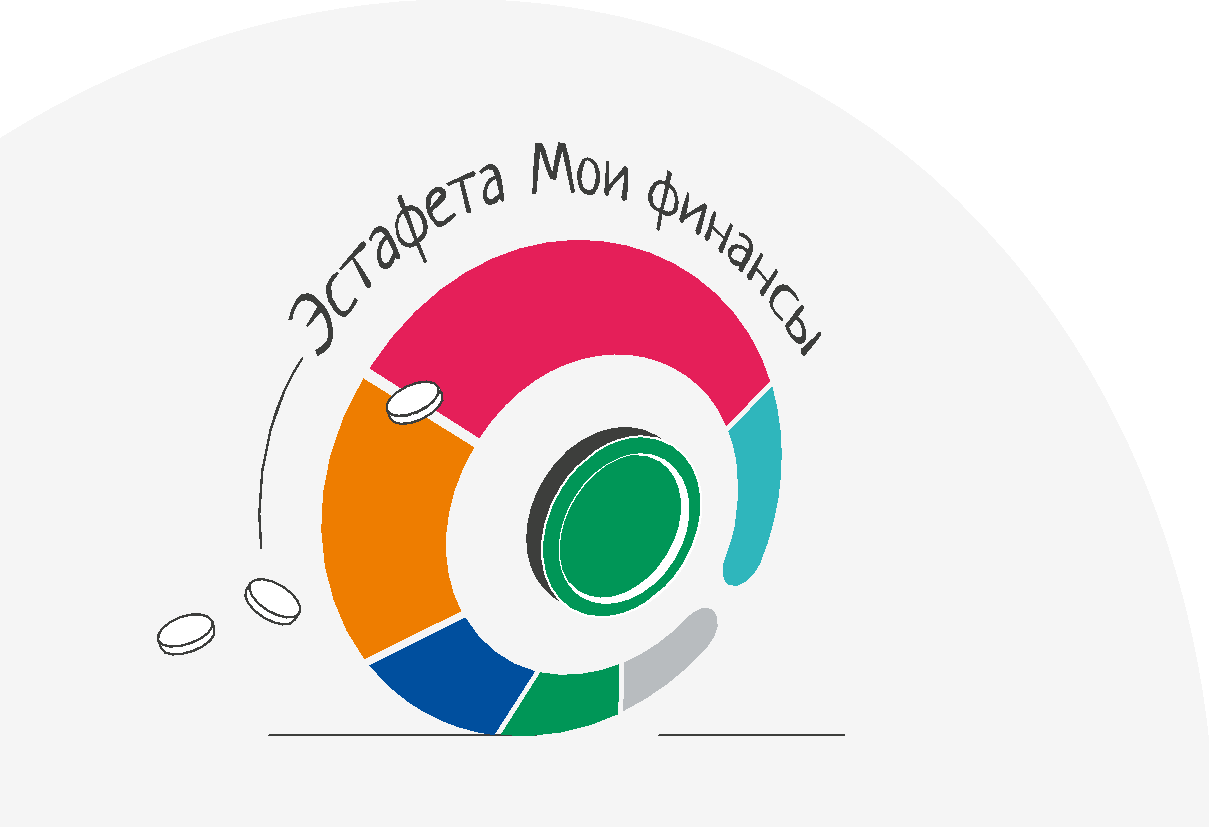 5
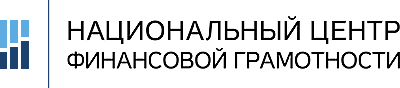 Дополнительный доход от повседневных расчетов
Карты с начислением процента на остаток. + 2–7% НА ОСТАТОК ДЕНЕГ НА СЧЕТЕ

Карты с начислением миль авиакомпаний или компенсацией перелетов, бронирования отелей и т. д.
+ 3–11% ОТ СУММ ПОКУПОК

Карты с частичным возвратом денег за покупку тех или иных услуг. 
+ 1– 5% ОТ СУММЫ ПОКУПКИ
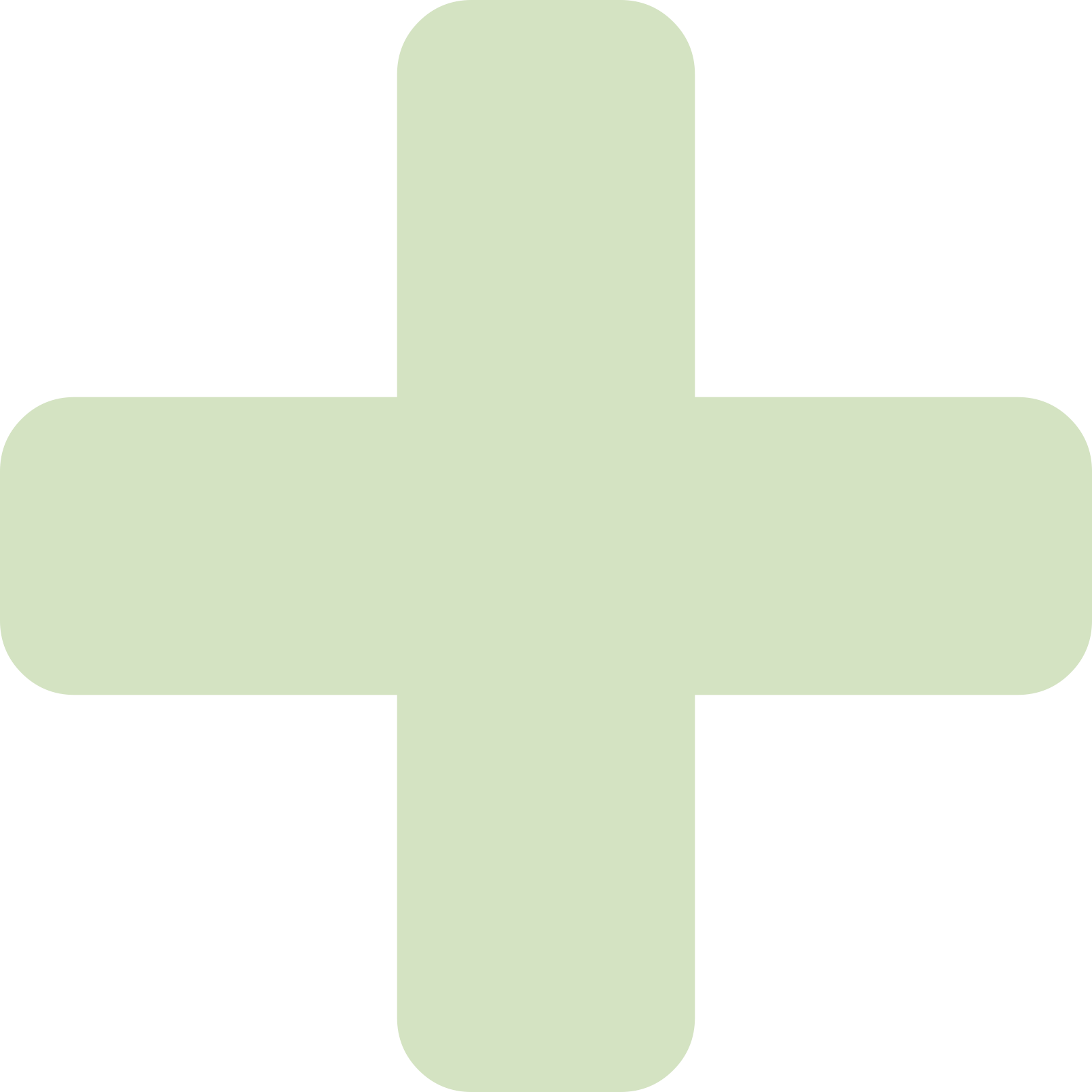 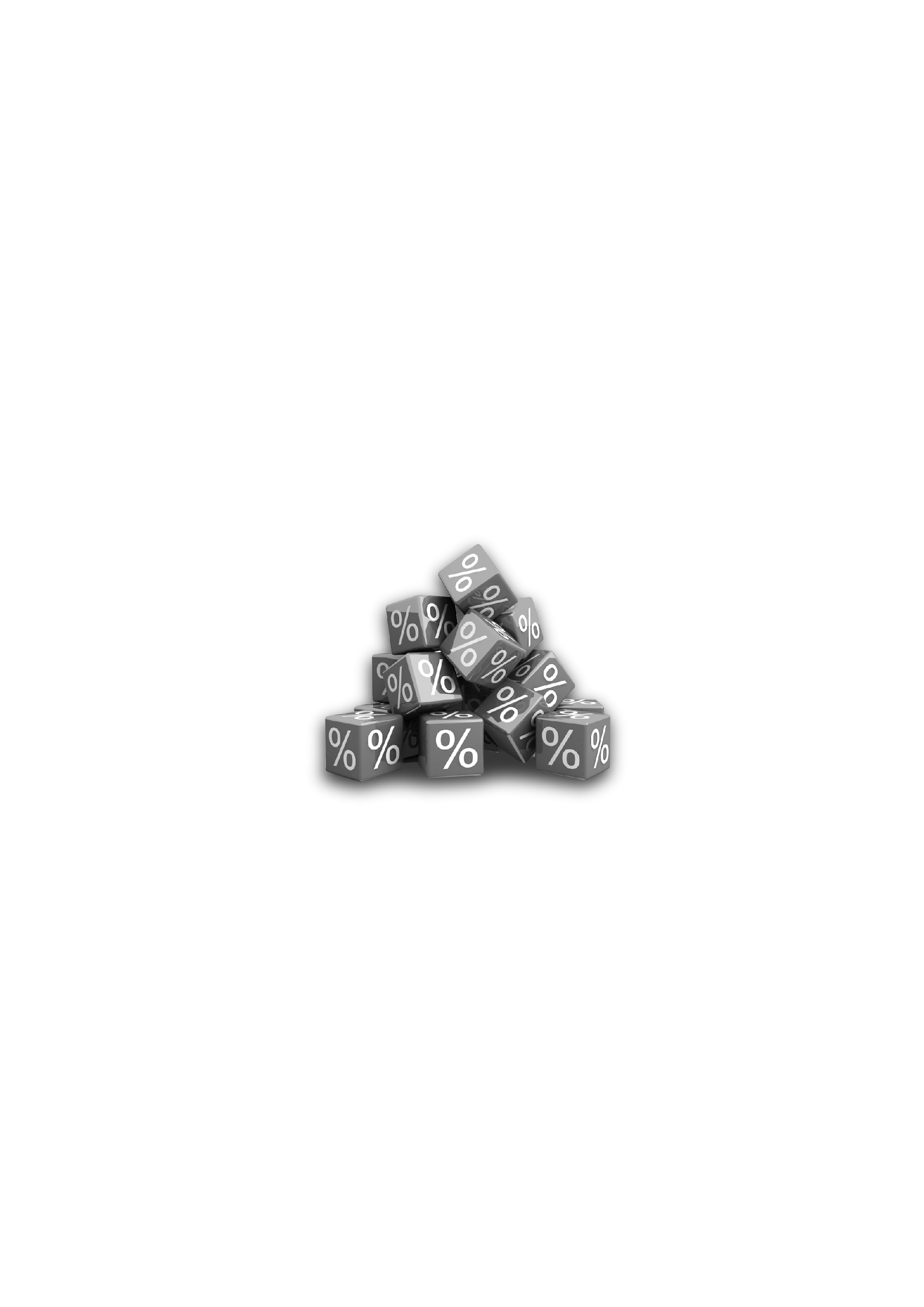 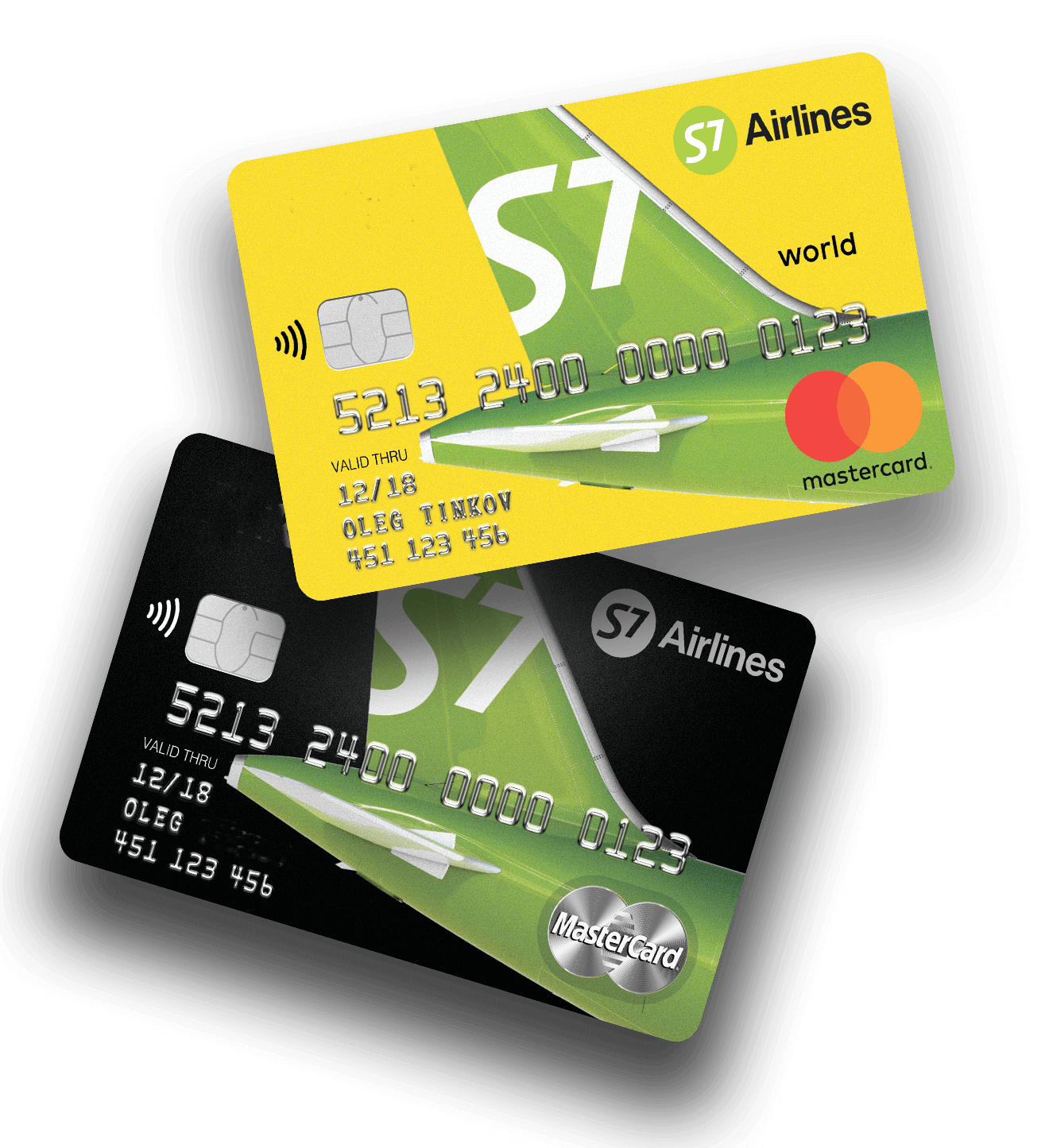 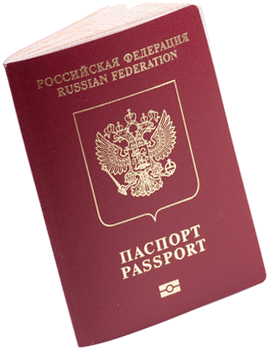 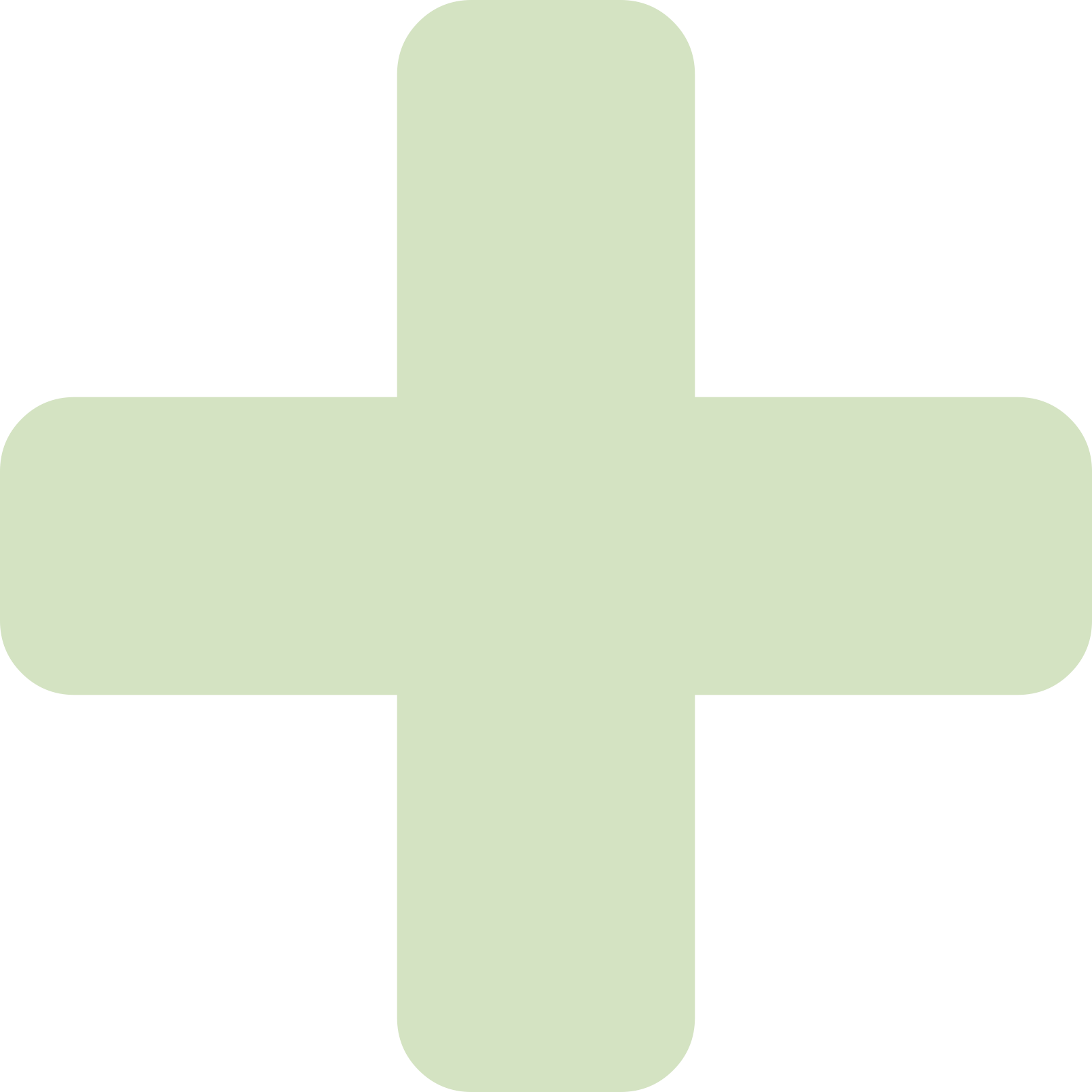 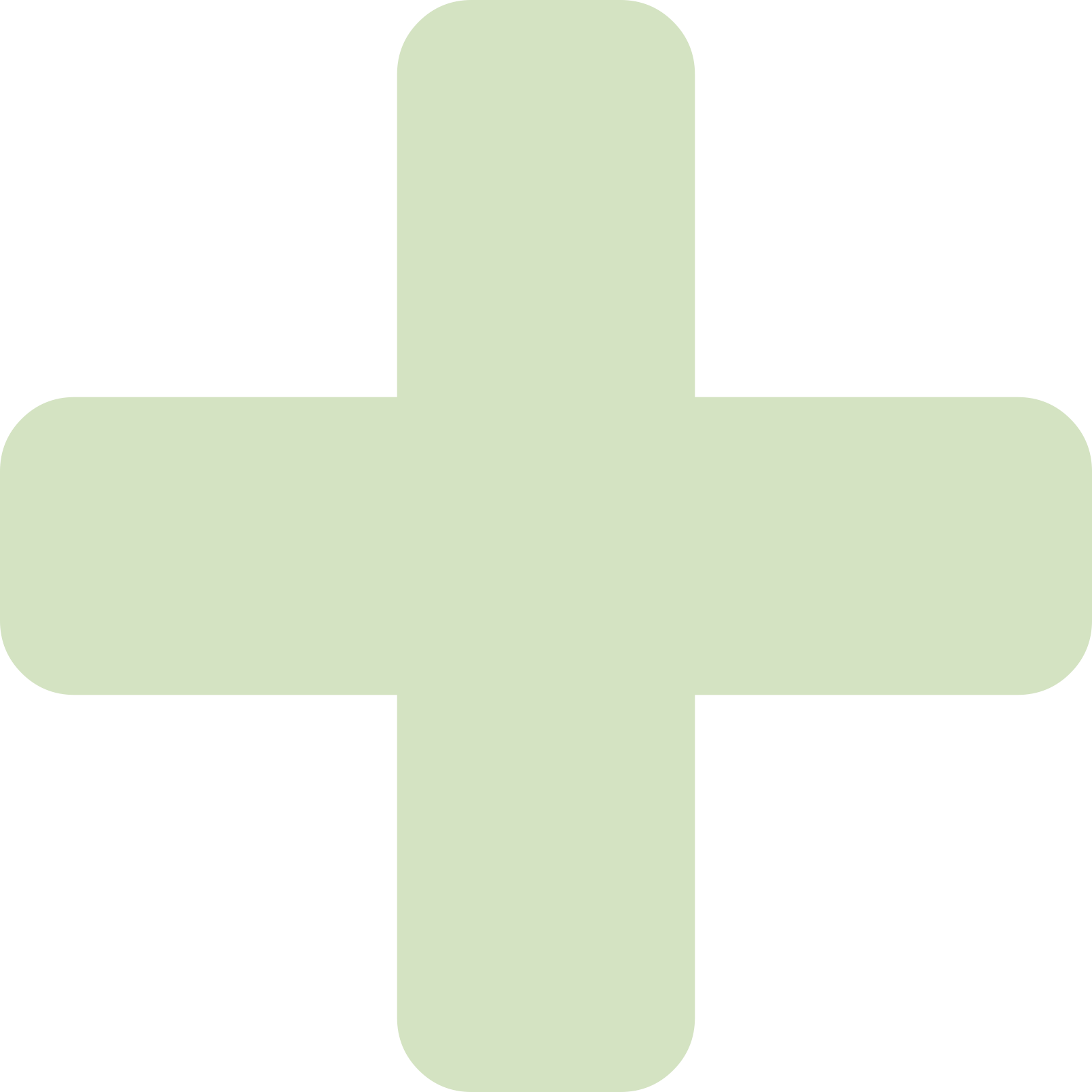 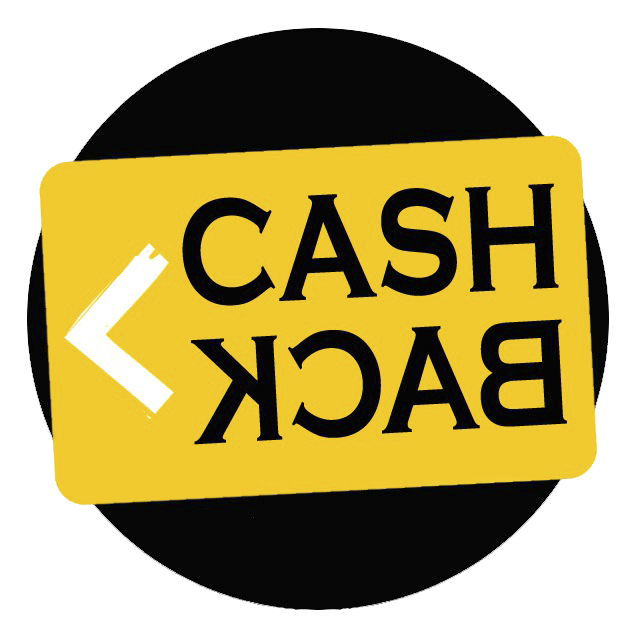 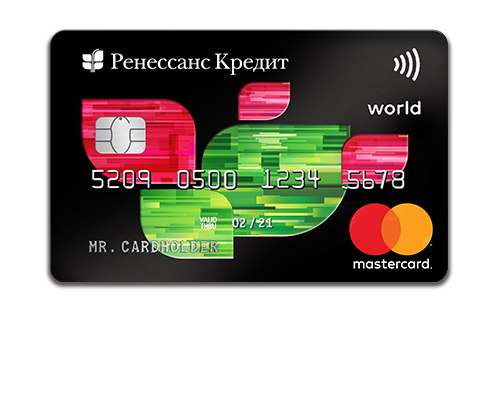 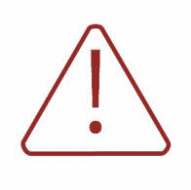 Помните про расходы, связанные с использованием банковской карты (ежегодное обслуживание, различные комиссии)
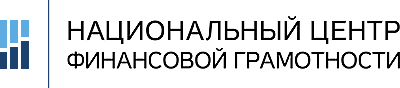 Налоговые вычеты — cash back от государства
Ежегодно за оплату обучения себя и родных (детский сад, общеобразовательная частная или государственная школа, курсы английского языка, музыкальная или художественная школы, спортивные секции, вуз, в том числе и зарубежный, и даже курсы в автошколе).
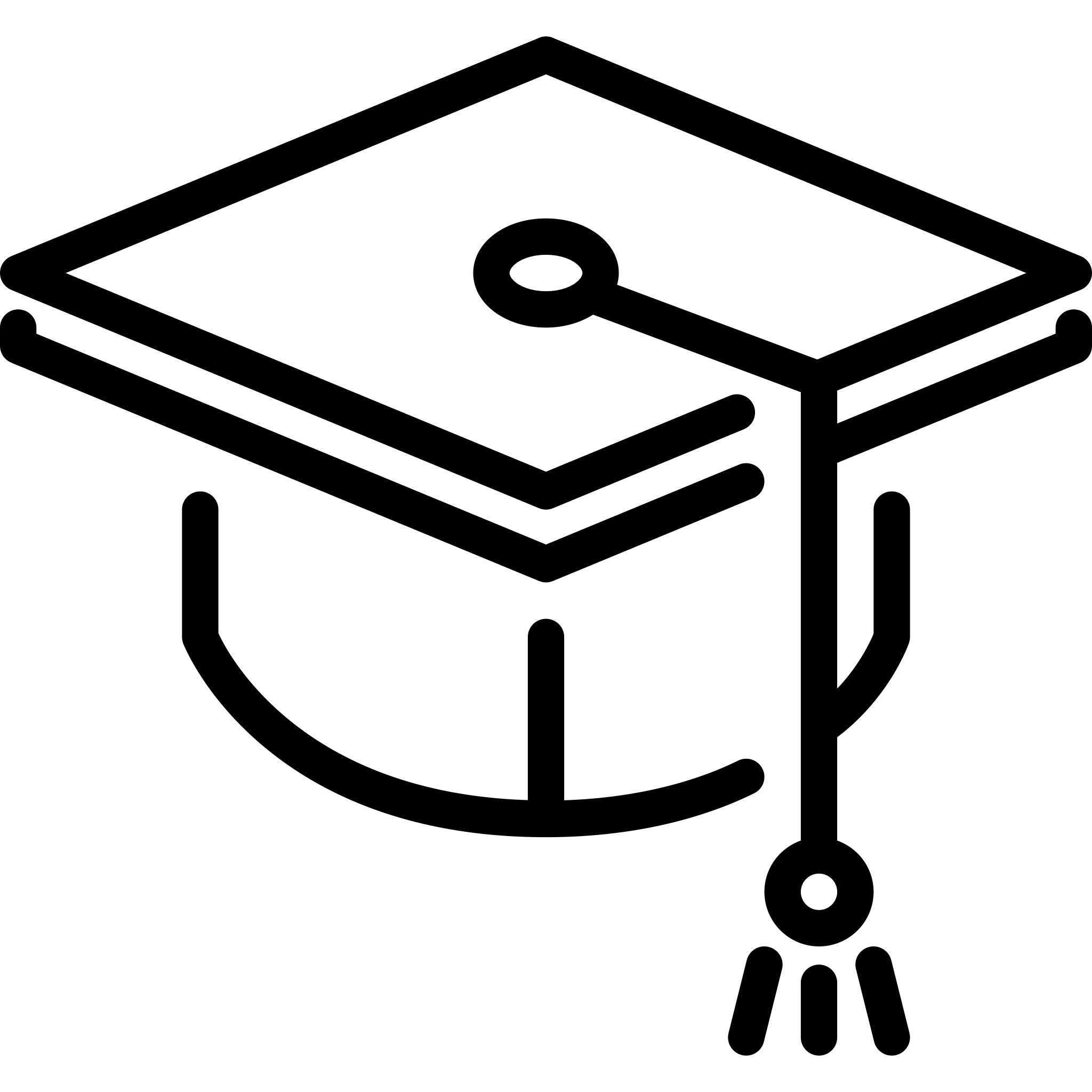 15 600 р.
19500 р *
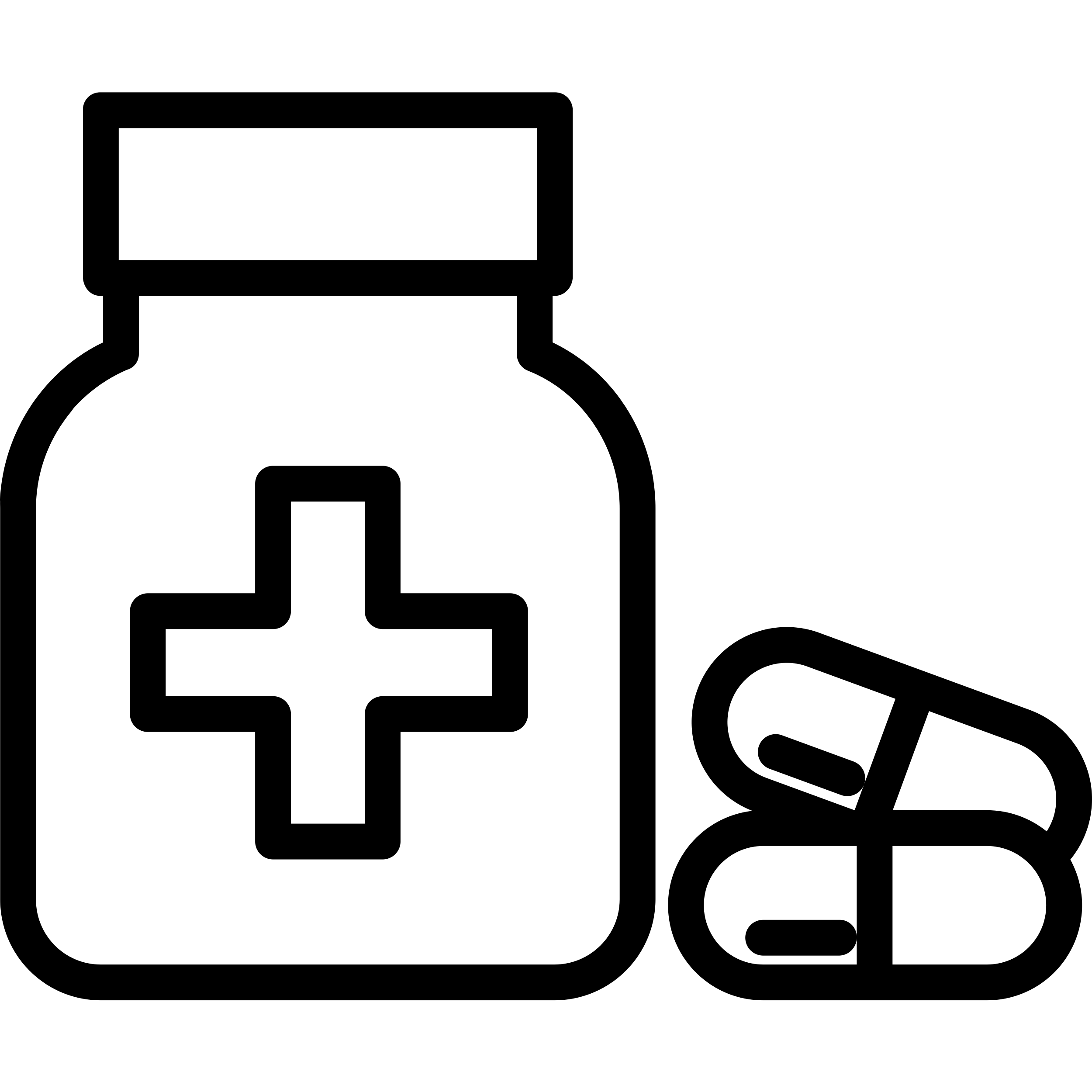 Ежегодно за лечение себя и родных, оплату медицинских услуг (в том числе стоматолога 
и косметолога), медикаментов и добровольного медицинского страхования.
Ежегодно за добровольное пенсионное обеспечение.
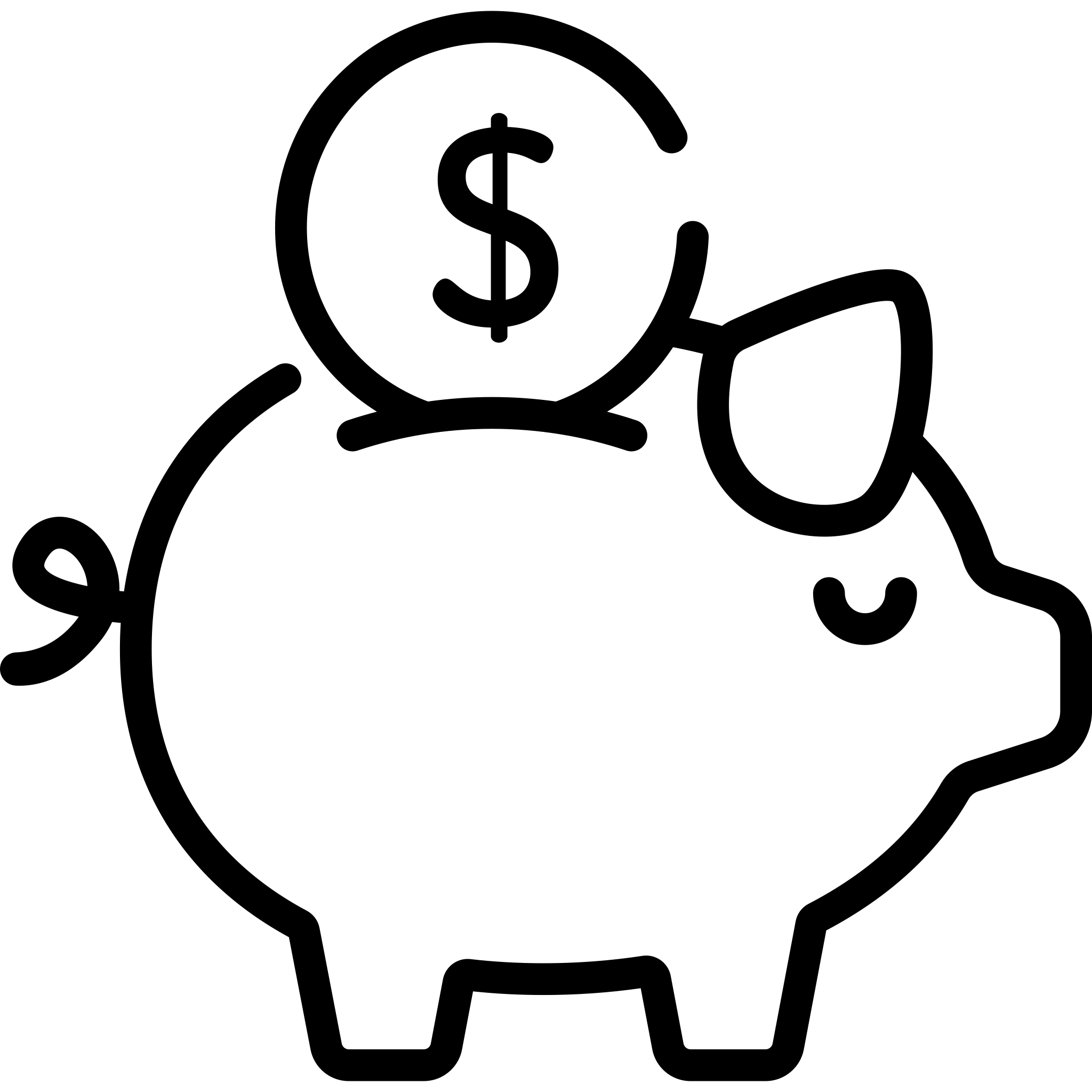 * Начиная с расходов с 01.01.2024 года, максимальный совокупный размер понесенных расходов в налоговом периоде (за минусом расходов на обучение детей налогоплательщика и расходов на дорогостоящее лечение) составляет 150 000 руб.
52 000 р. –  вычет по ИИС и счетам ПДС (при годовом доходе до 5 млн рублей).
260 – 390 000 р.
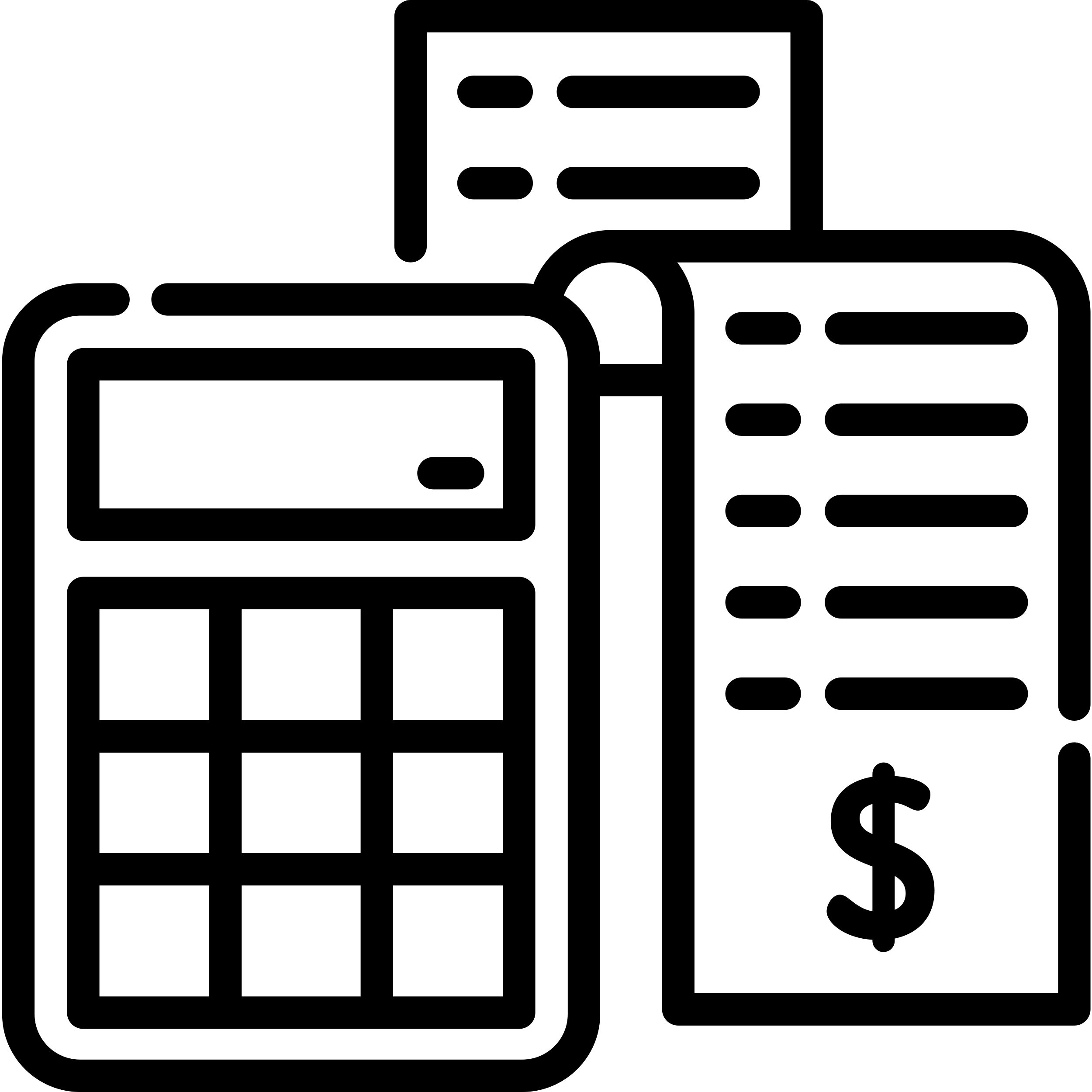 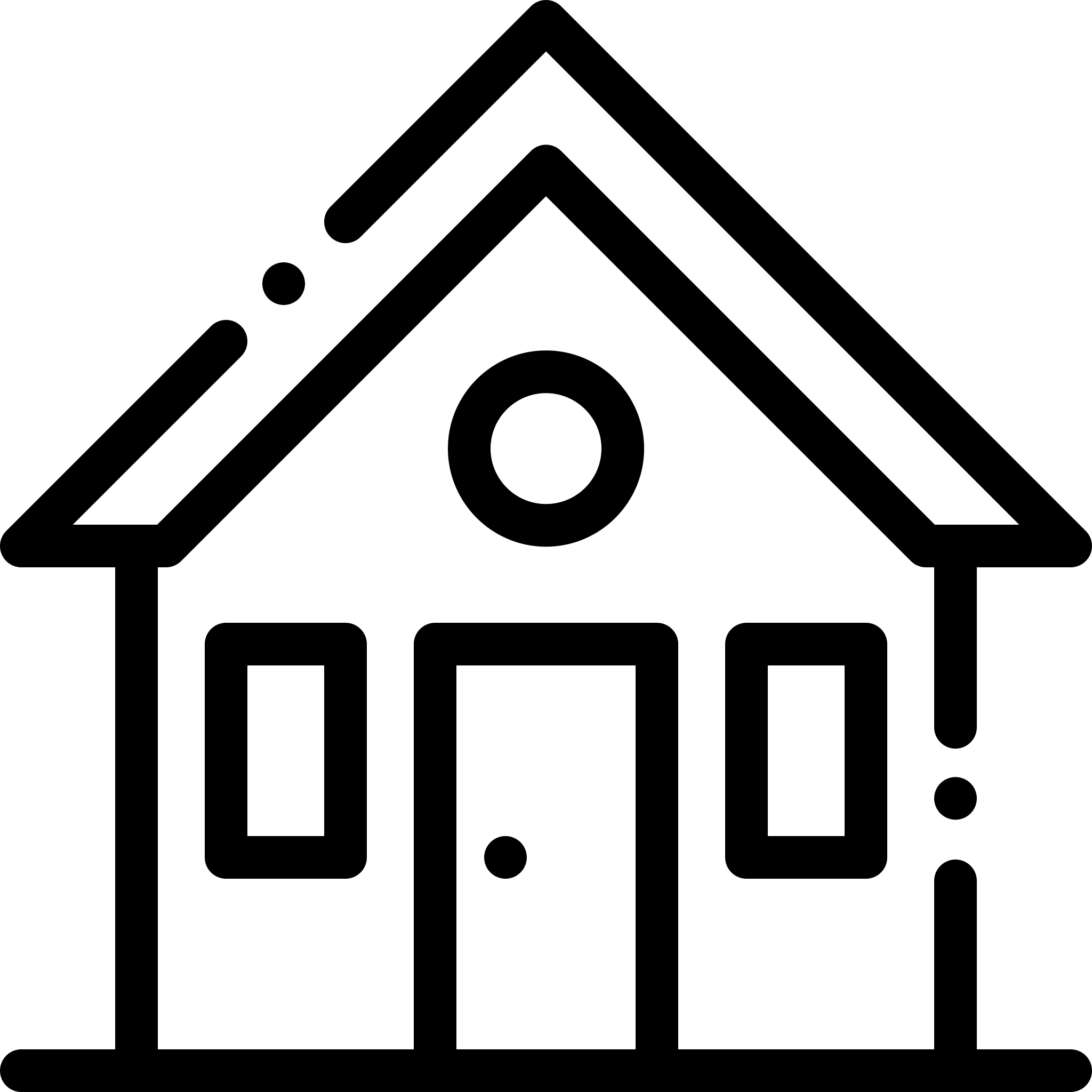 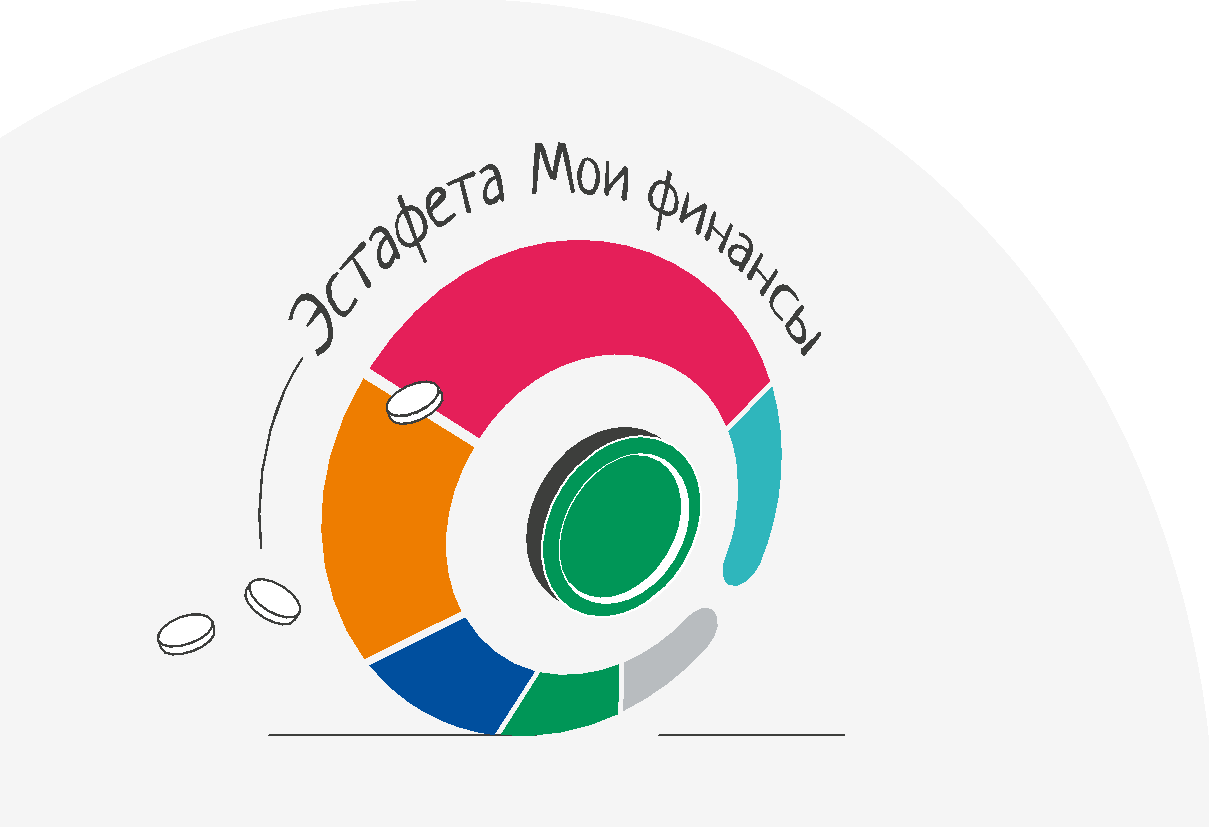 60 000 р. –  вычет по по ИИС и счетам ПДС (при годовом доходе свыше 5 млн рублей).
На покупку/строительство первого жилья, в том числе c использованием кредита.
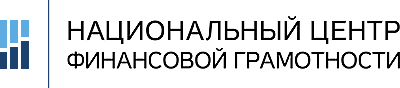 Как увеличить доходы на 10%?
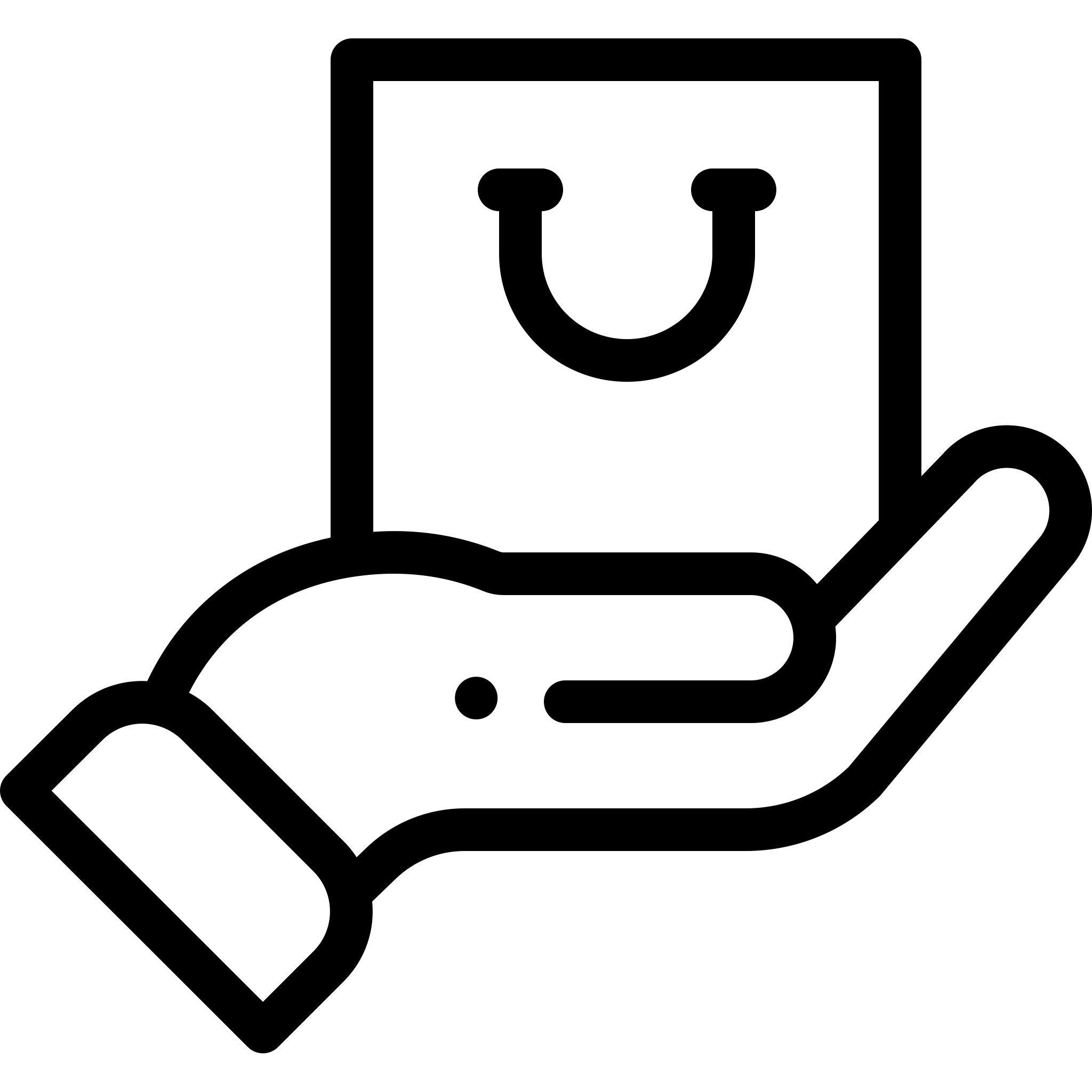 Продать ненужные вещи на Авито, Юле
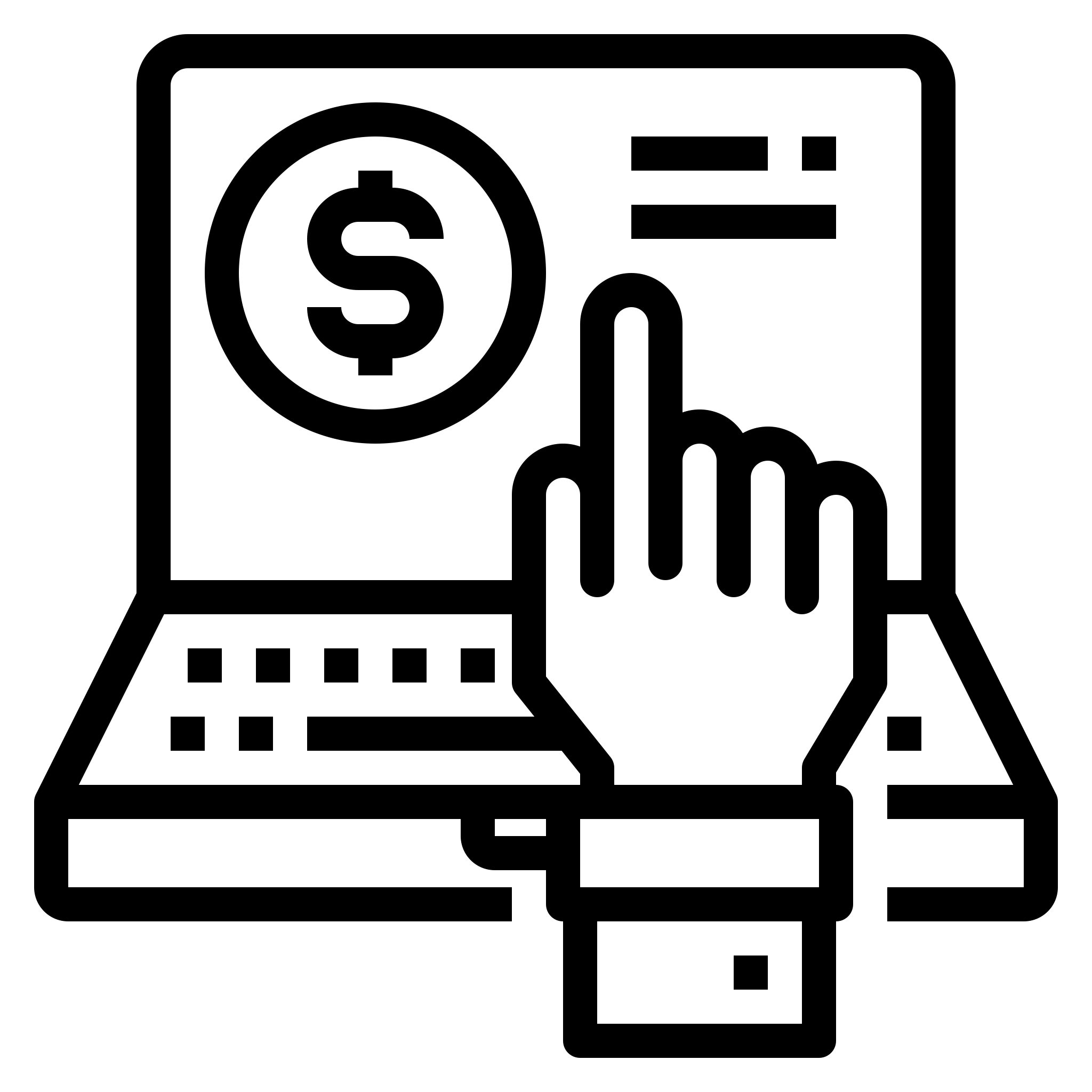 Найти подработку в Интернете
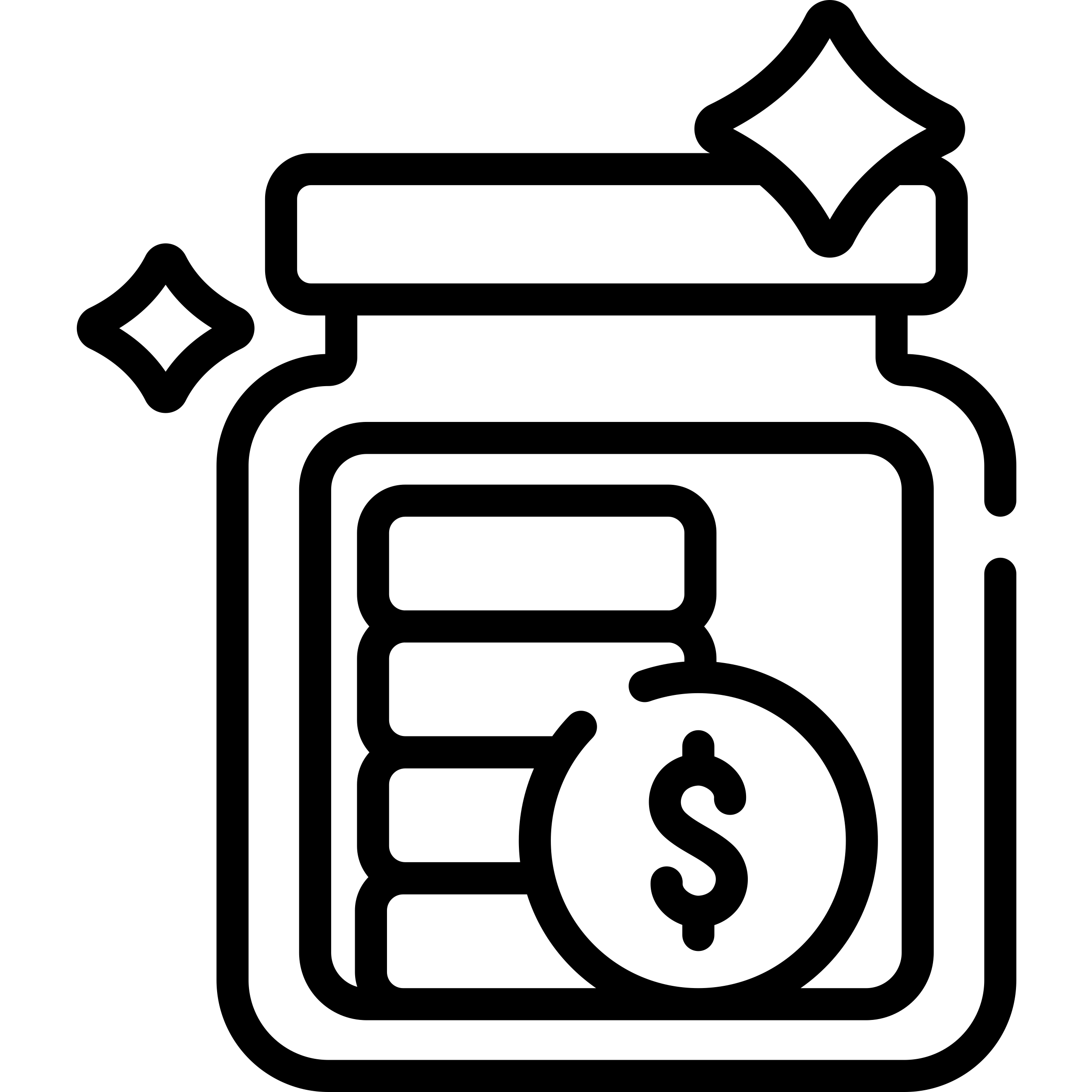 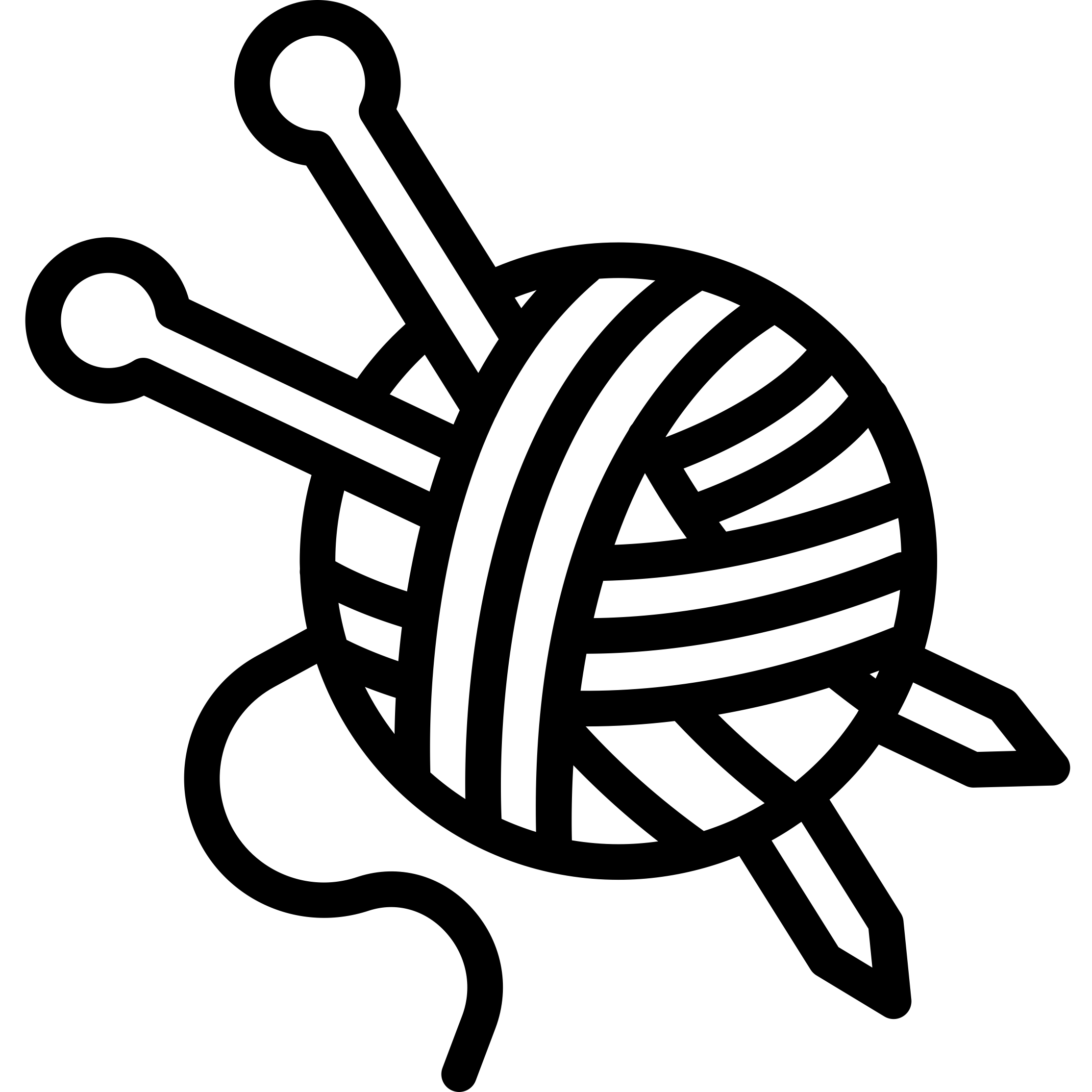 Заработать на хобби
Вклады и инвестиции
Поговорить с руководителем об увеличении зарплаты
Программы государственной поддержки
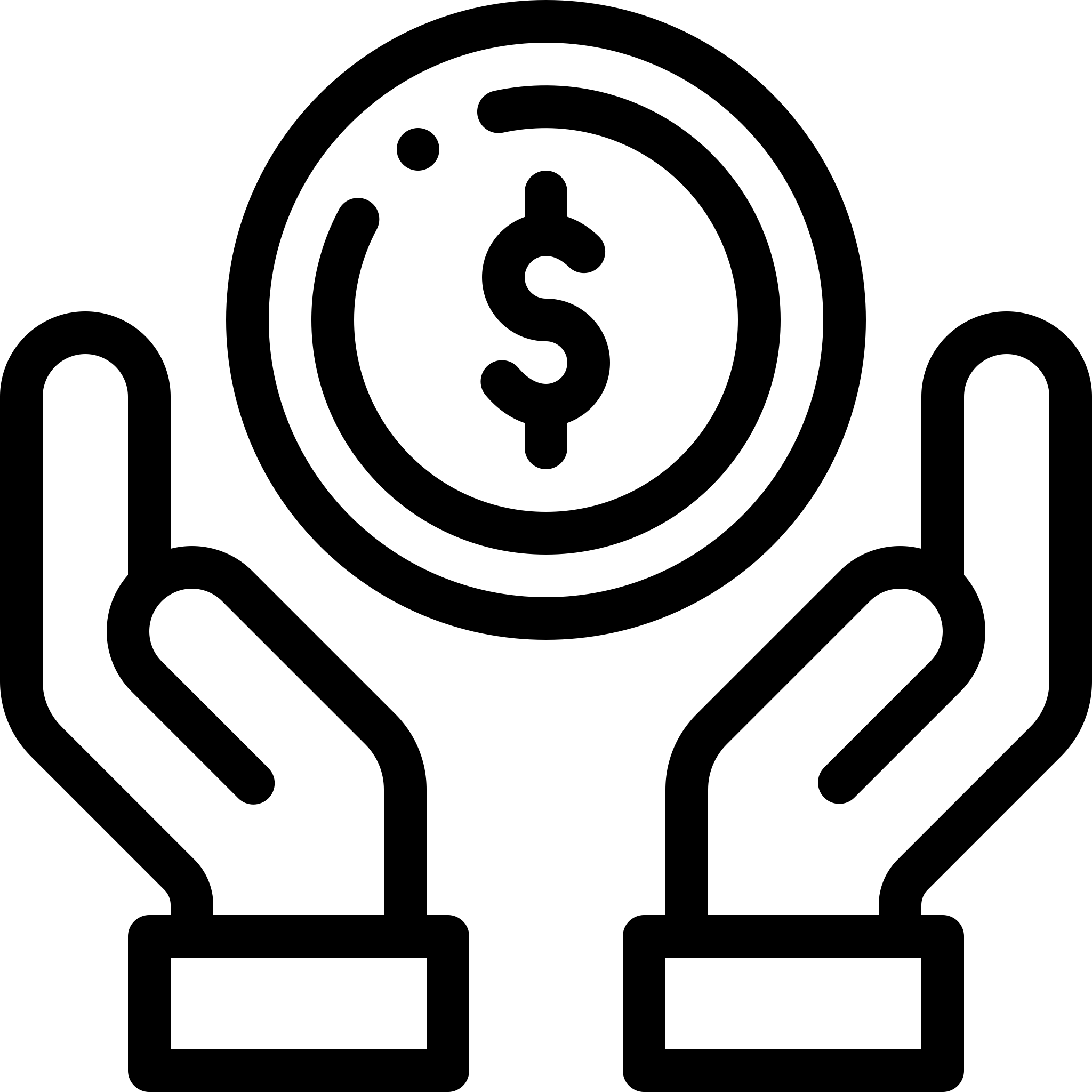 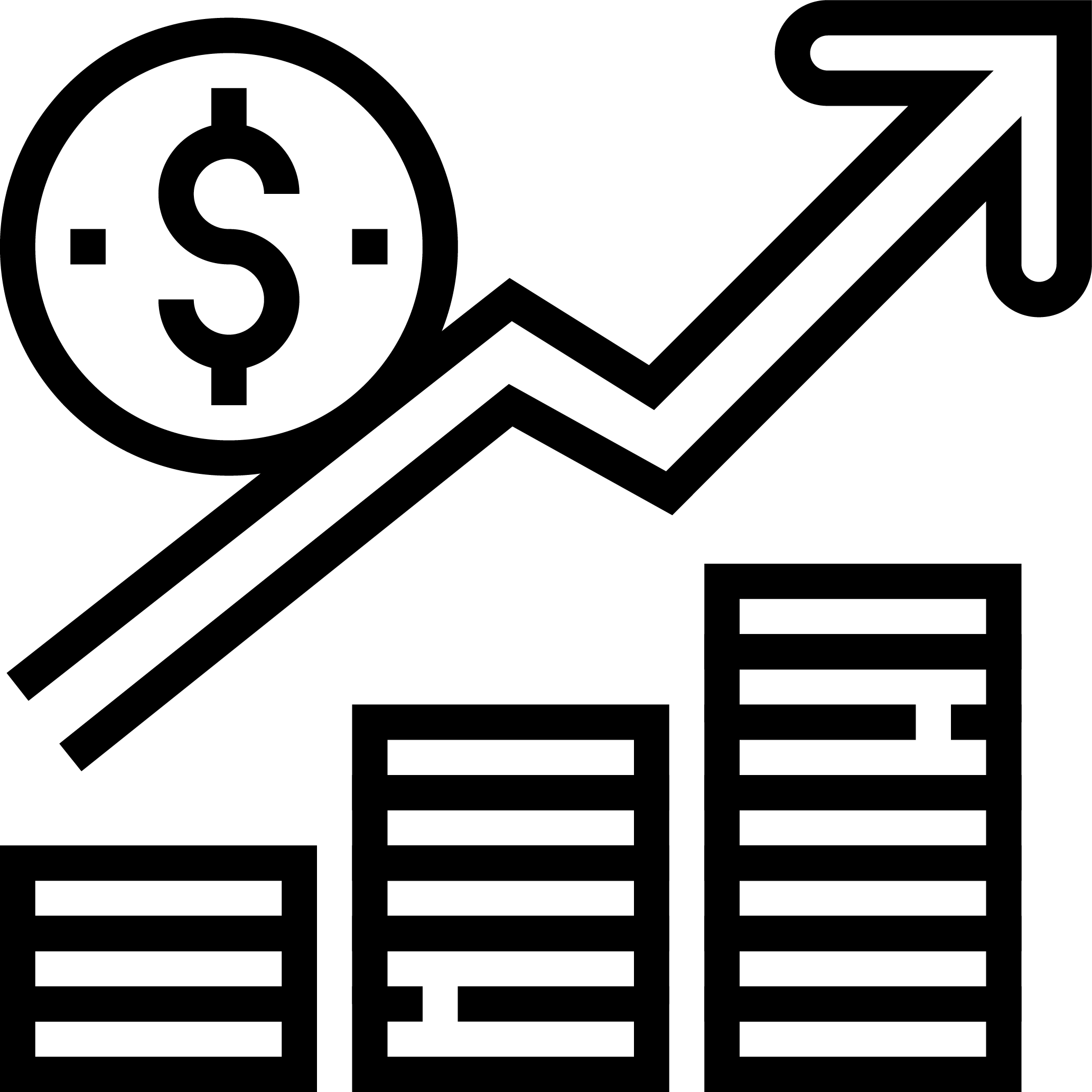 Взять подработку на основной работе
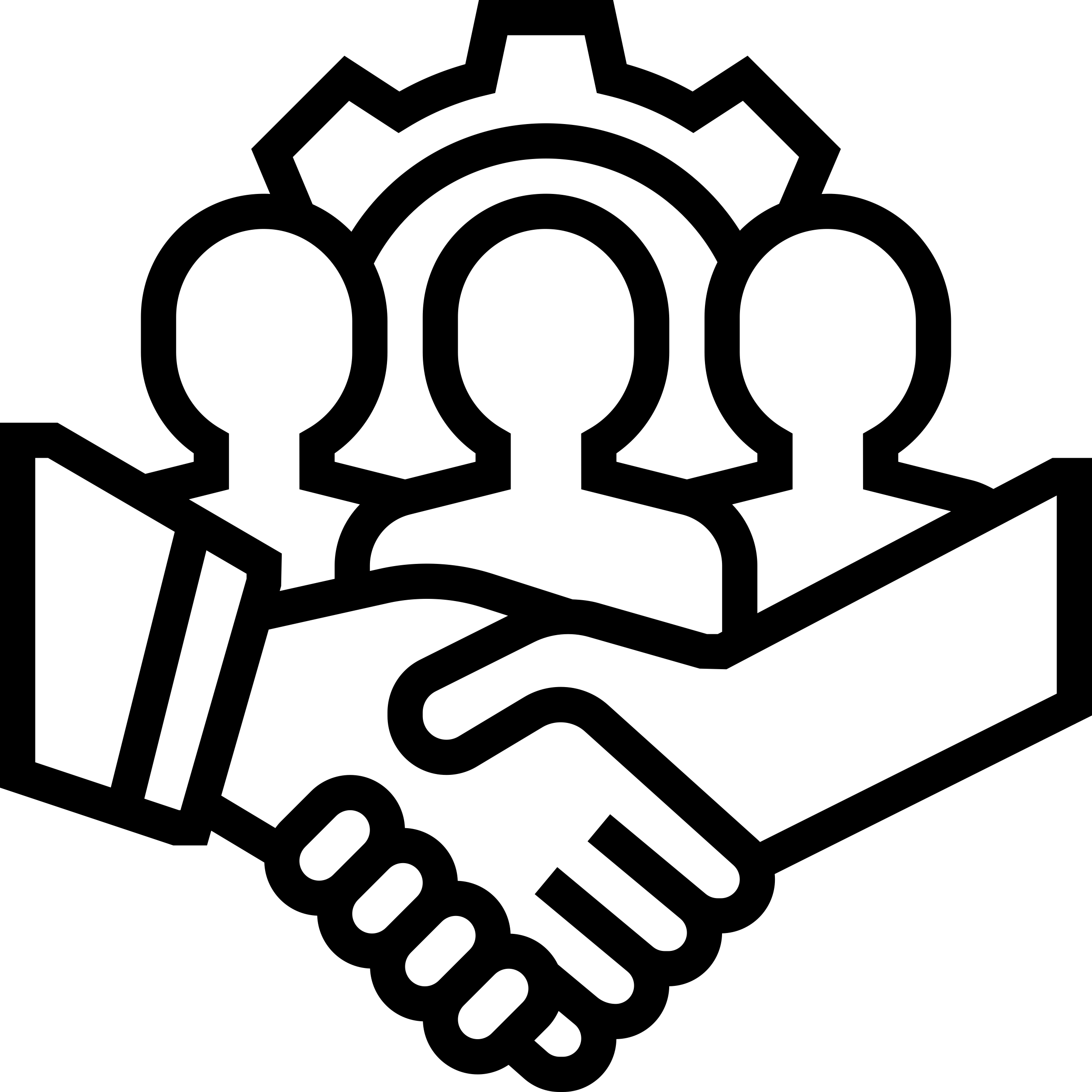 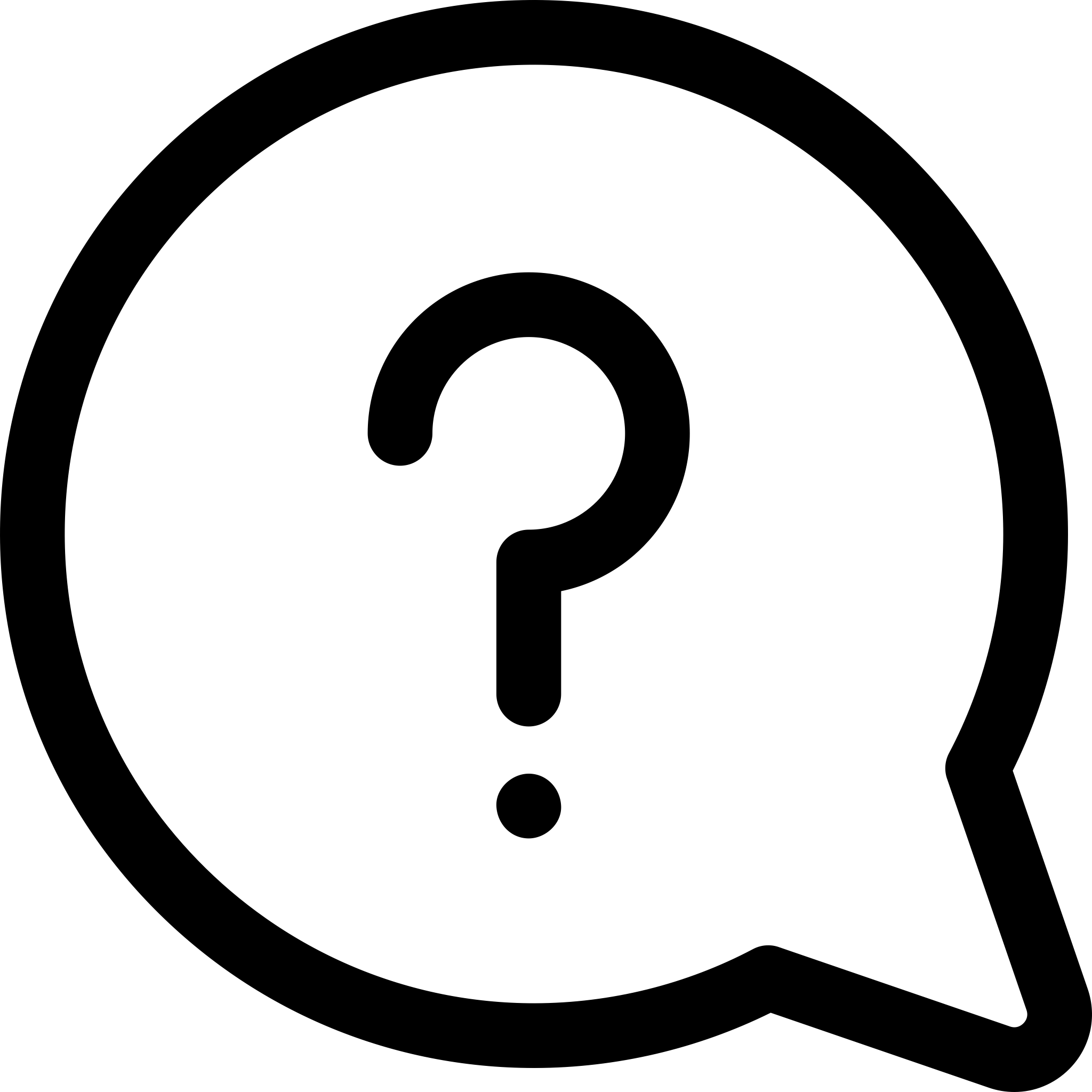 Еще?
[Speaker Notes: Только 15% россиян оформляли налоговый вычет 
Подробнее на РБК:https://www.rbc.ru/money/20/07/2016/578e52bc9a7947529bd003ed

Статистика по данным ФНС по налоговым вычетам:
В 2017 году, по данным ФНС, в среднем гражданин России получил 368 109,1 руб. (рост на 9% к 2016 году), в 2016-м – 337 582,2 руб. (рост на 8,2% к 2015 году).
https://www.kommersant.ru/doc/3812953

В 2018 году 12,8 миллиона граждан - пенсионеры, инвалиды и некоторые другие - впервые получили вычет по земельному налогу на 6 соток]
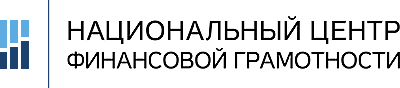 Как накопить на цель, двигаясь небольшими шагами?
5–20% от ЛЮБОГО дохода (расхода) на ОТДЕЛЬНЫЙ (целевой) счет
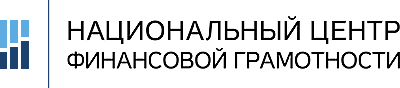 Автоматизируем движение к цели:
Хорошо бы съездить
в отпуск следующим летом
УЧЕТ В ИНТЕРНЕТ-БАНКЕ
7 % годовых на остаток по счету:
+ 3 500 руб. в год
Кэшбэк 3% на расходы:
+ 14 400 руб. в год
Доходы + % на остаток
Расходы+cash bаck
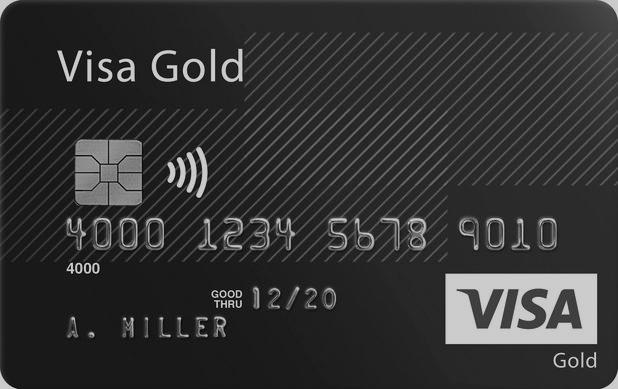 ПРИ ДОХОДЕ СЕМЬИ 80 000 РУБ.
Сравните:
10% от дохода: 
60 000 руб. в год
На депозит под 12 % годовых: 
+ 3900 руб.
Я хочу в июле 2020 года поехать 
с семьей в (Крым / Анапу / Болгарию), это будет стоить примерно 60 000 рублей
Итого в год:
+ 60 000 руб. сбережения 
+ 21 900 руб. доп. доход
5–20% от доходов
1–5% от расходов
Накопительный счет
Депозит
2–7% годовых
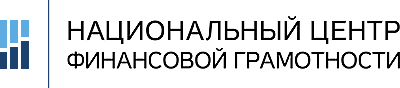 Сценарий №1
Сценарий №2
При доходе семьи  80 000 в месяц:
960 000 в год,
4 8000 000 за 5 лет.

 сбережения 10 % от доходов под текущие 12 % годовых.
В 2001 году безработные супруги из Уфы стали победителями в лотерее «Бинго-шоу» и выиграли 29 млн рублей. Однако счастья выигрыш не принес. Супруги за 5 лет потратили весь приз.

Победитель лотереи «6 из 45» – житель Ленинградской области, который выиграл 100 млн рублей, через 2 года остался с долгом в 4,5 млн рублей государству.
Сколько денег остается в наших руках? Зависит только от того, как мы ими управляем.
[Speaker Notes: Считаем будущую стоимость финансовой цели с учетом инфляции]
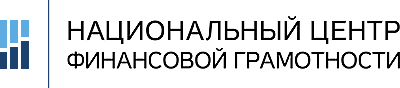 Ключевая идея темы:
Сберегать минимум 10%, чтобы достигнуть целей. Для этого нужны маленькие шаги (например, начинать с 3–5%), дисциплина и регулярные действия.
Вести учет, искать пути оптимизации, планировать семейный бюджет. Тогда финансовые цели будут достигнуты!
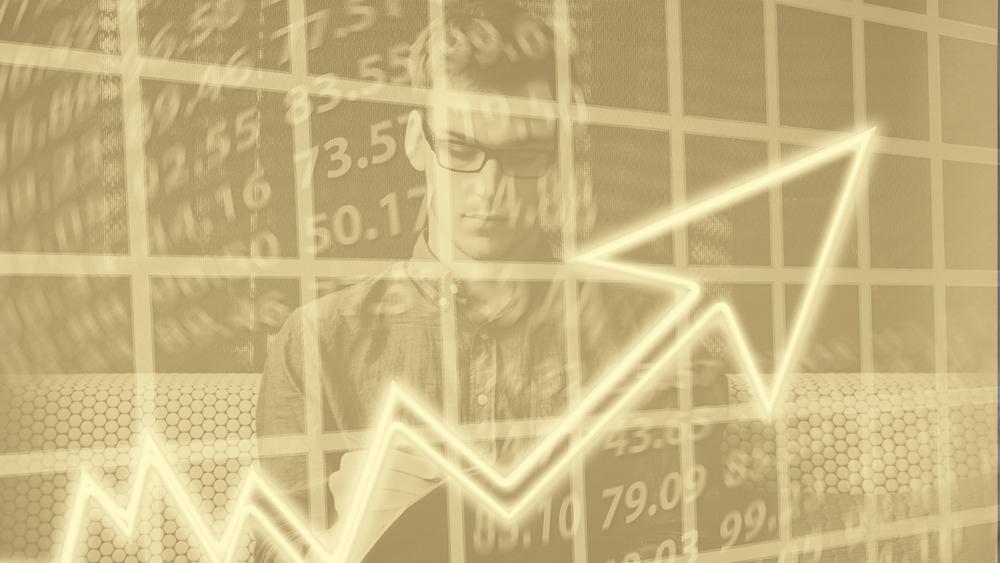 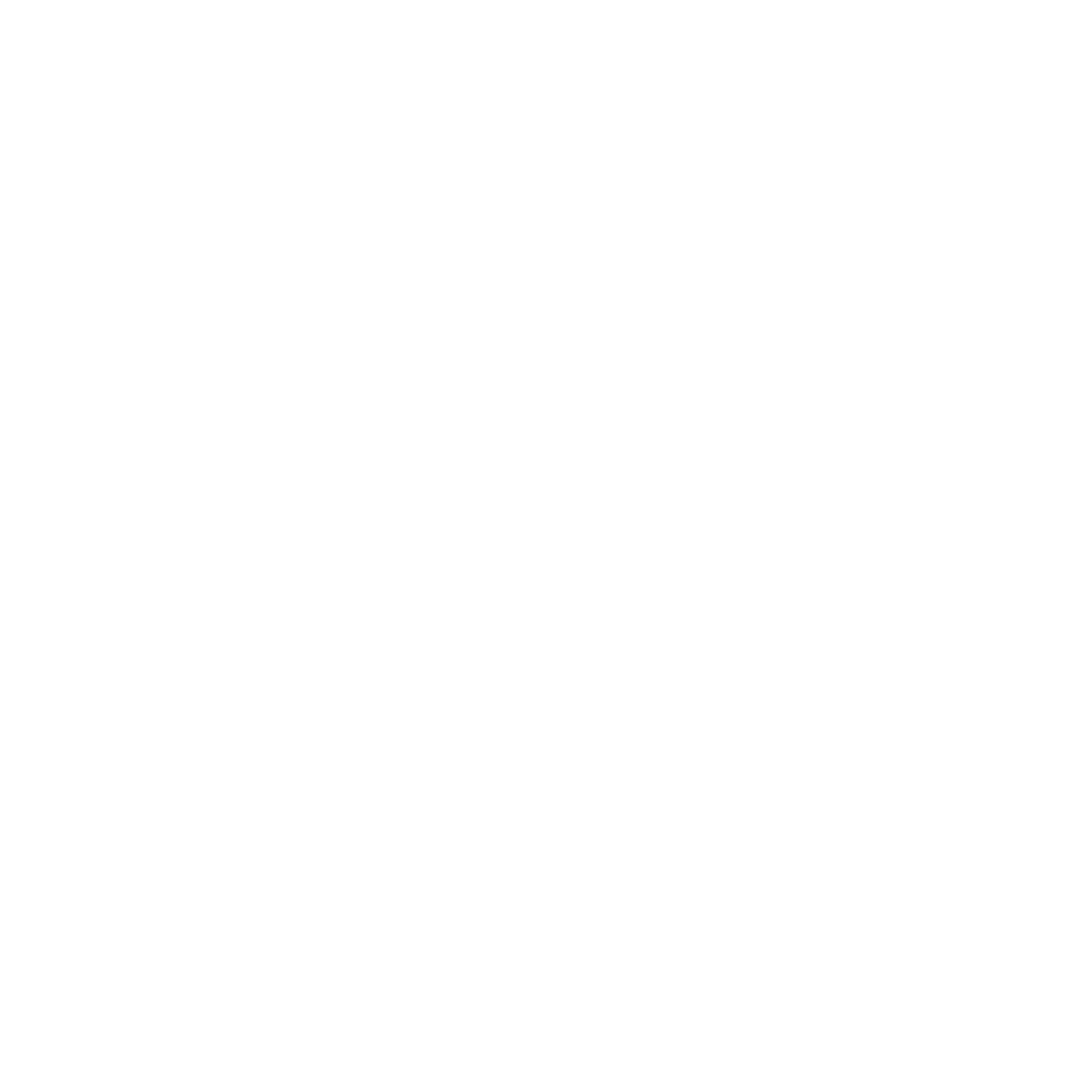 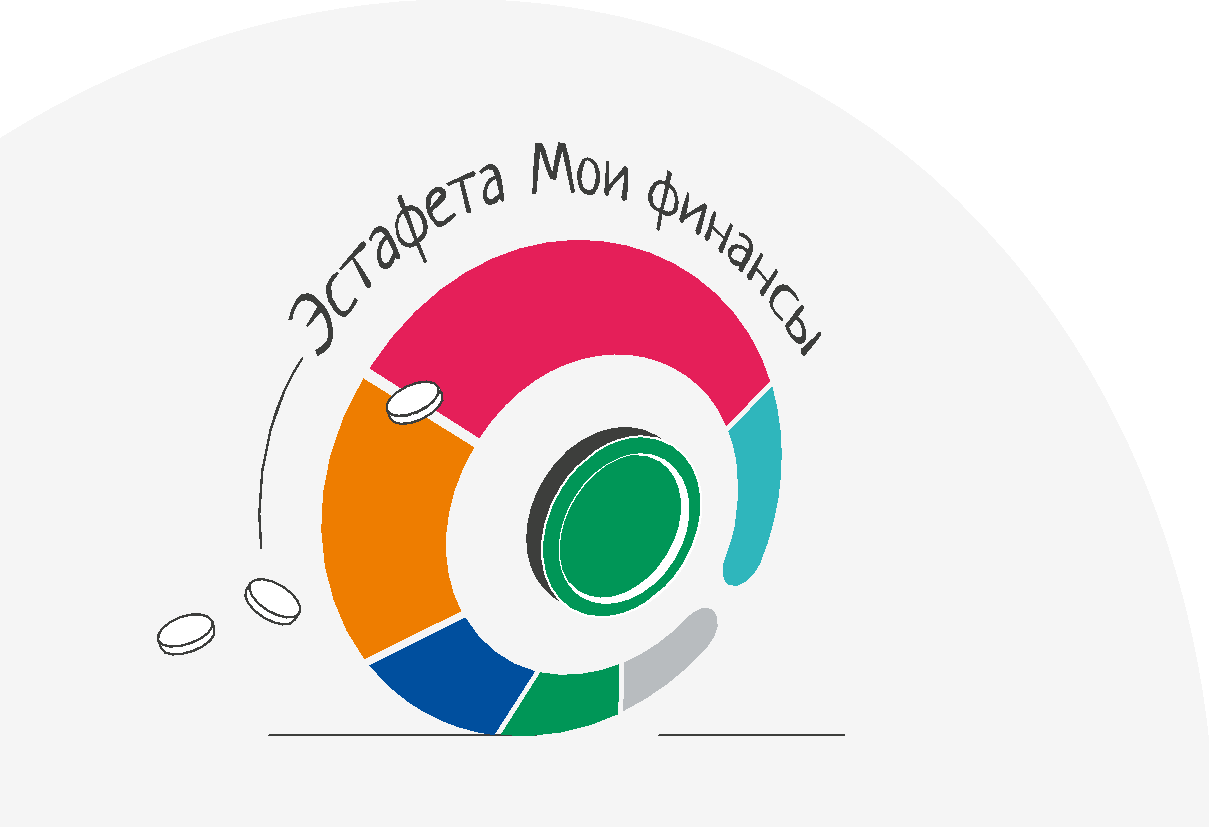 [Speaker Notes: Считаем скорость движения к цели – ежемесячные отчисления на цель.
Оцениваем реалистичность достижения цели.
Это небольшие шаги и это просто.]
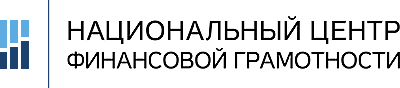 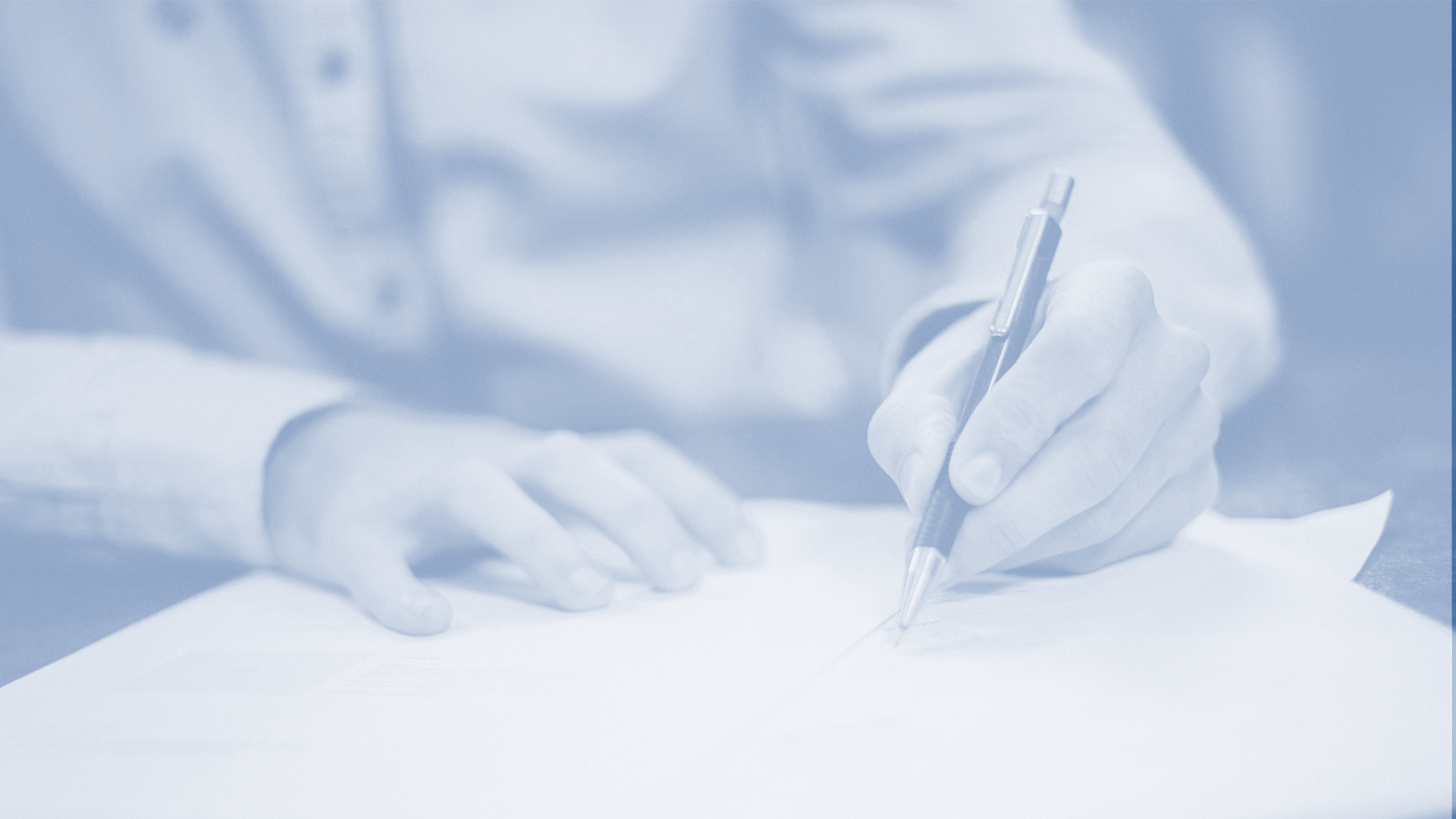 Домашнее задание:
Посчитайте, какую сумму вы бы получили при вашем доходе, если бы начали сберегать 5 лет назад по такой схеме, как в таблице (5% – 10% – 15% – 20% – 20%). 

Задание для самостоятельной работы:
Записывайте свои доходы и расходы в течение месяца. Найдите резервы в своем бюджете.

Составьте бюджет на месяц вперед.

Откройте накопительный счет и откладывайте минимум 10% на свои финансовые цели.
Домашнее задание и задание для самостоятельной работы
1.
2.
Ваш эксперт
Иванов 
Иван Иванович

Телефон 
+7 (000) 000-00-00
3.
4.
[Speaker Notes: Помните, что направлять сбережения на цели важно в следующей последовательности:
Сначала сформировать резервный фонд
Затем финансировать долгосрочные цели (пенсия, образование детей)
Далее отложить деньги на среднесрочные цели (например, новый автомобиль)
И в конце – краткосрочные (отпуск, новый ноутбук и т.д.)]